GOES-16 ImageryProvisional PS-PVR
June 1, 2017
Presented by: Tim Schmit1 & Mat Gunshor2
Special thanks to the GOES-R Algorithm Working Group Imagery Team
NOAA NESDIS STAR CORP ASPB
CIMSS/SSEC/UW-Madison
1
Imagery Team
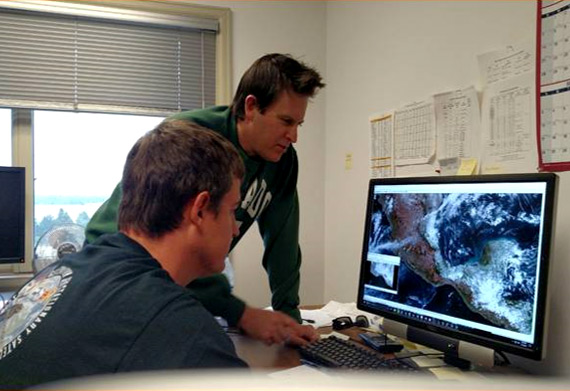 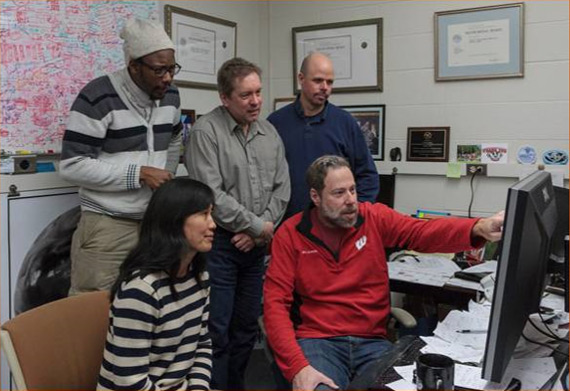 Team Imagery: 
WI (Mat Gunshor, Kaba Bah, Joleen Feltz, Hong Zhang and Jim Nelson, CIMSS) and 
CO (Steve Miller, CIRA and Dan Lindsey)
Thanks to Cooperative Institutes!
2
Product Precedence Tree
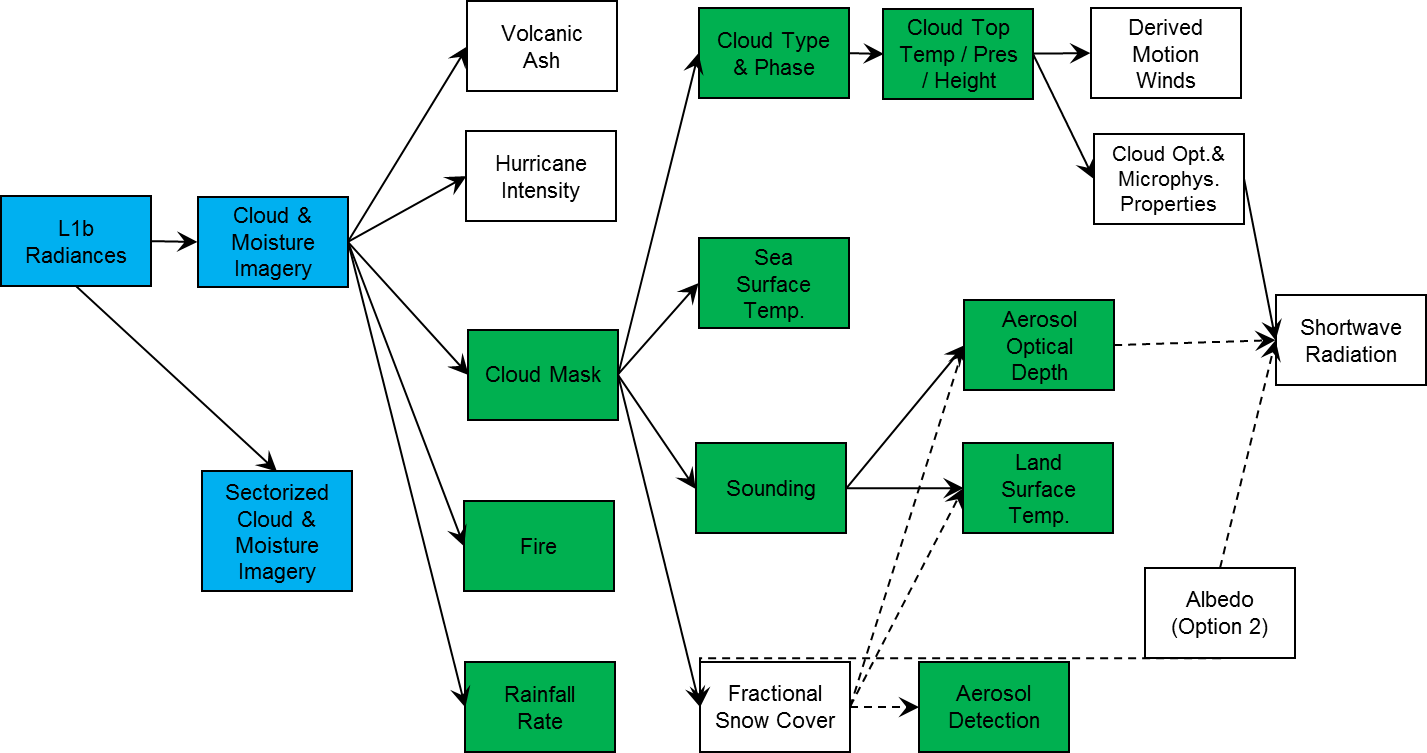 Blue = Under review today
Green = Beta L2 algorithms
Imagery is the KPP.  Most issues at the L1b level will be carried to Imagery and hence can affect other L2 products as well.
3
“Path to Provisional” from Beta
AWG Imagery noted these issues at the Beta PS-PVR:
Inconsistencies between L1b radiances and L2 CMI
Conversion factors to CMI are not up to date in both L1b and L2 files.
Bit depths between some bands of L1b and CMI are different.
Min/Max ranges of L2 CMI do not match L1b files.
Co-registration
Image to image navigation
“Sheared” images
Striping in several bands
Stray Light
Inconsistent Central Wavelengths between single and multi-band.
Multiband does not have downscaling method.
DQF inconsistent in space
Slightly different start times for given image set of 16 bands
Resolved
In Process
Unresolved
4
Provisional PLPTs from the CMI RIMP
All Imagery tests to meet provisional were done using ground system data from the operational environment (obtained either via PDA, acquired at the UW-Madison and Colorado State Univ. via an automated rsync feed from NOAA/NESDIS/STAR or via GRB through the UW-Madison GRB ingestor).
5
“quantitative consistency between the input L1b data and the output reflectances/brightness temperatures in the Imagery output.”
L1b files contain radiances stored as scaled integers (sometimes referred to as “counts”)
L2 CMIP files contain Cloud and Moisture Imagery (CMI) values stored as scaled integers (sometimes referred to as “counts”)
Bands 1-6 CMI values are Reflectance Factor (RF)
Bands 7-16 CMI values are Brightness Temperature (TBB)
It should be possible to generate the values in a CMIP file from the corresponding L1b file using the metadata stored in either file.
Bands 1-6 use constants that change as the earth-sun-distance-anomaly stored in the files changes.
Bands 7-16 use constants that should not change for the life time of the instrument.
To test the “quantitative consistency between L1b and L2 CMIP” we generated our own CMIP-like files from L1b files for sample FD, CONUS, and MESO sectors to compare with the corresponding ground-system generated CMIP files.
Convert Radiances to CMI (RF & TBB) using metadata stored in the files.
6
“quantitative consistency between the input L1b data and the output reflectances/brightness temperatures in the Imagery output.”
We have 1 Expected Source of Error
Rounding differences due to the scaling and unscaling of values between “real” numbers and “integers”
Ground System CMIP files are created from “the fabric” – they are not generated from L1b files.
Radiances exist on the fabric as real numbers and are converted to CMI values as real numbers before being exported to files as scaled integers.
For this test we:
Unscale scaled integer radiances to real numbers from L1b file in IDL
Convert radiances to CMI (RF or TBB) as real numbers in IDL
Scale CMI from real numbers into integers to write to a new netCDF file (called CIMSS CMI file) in IDL
Unscale ground system and CIMSS CMI files in another software tool (Glance) for file comparison statistics
Every step introduces a chance for rounding errors.
Since scale_factors and add_offsets are real numbers, there can be small differences introduced reading them into various software packages.  We noticed differences between IDL, Matlab, and ncdump.
For our final tests, we used hard-wired scale_factors and add_offsets from the latest PUG.
We anticipated errors that could be as large as 1 scaled integer (or 1 count).
A 1 count difference means the CMI value of the difference between any scaled integer and the adjacent scaled integer should be equivalent to the scale_factor used to store CMI.
In our Glance comparisons, we instructed the software to ignore differences greater than the scale_factor.
7
Scales and Offsets
8
Values from Ground System files obtained 5/4/2017
Imagery RIMP PLPT-10 (ABI-MESO_CMI02)
ABI-MESO_CMI02: assess the accuracy and precision of the Imagery mesoscale product, for each ABI band, over a large and wide range of representative conditions, to include quantitative consistency between the input L1b data and the output  reflectances/brightness temperatures in the Imagery output.

The L1b files were used to generate CMIP-like files at CIMSS and then those were compared to the operationally generated CMIP files for the same time and scan type.
16 bands, May 14, 2017 at 18:00:56.8Z:  http://www.ssec.wisc.edu/grafiir/goesr/IDL_GRB_CMIP/unmodified/20170514/M2_withDQFfilter_epsilon/
IR bands we can get to within 1 count (differences are either 0 counts or 1 count).
A 1 count difference is easily understandable  because of the steps we take in converting radiance to integer, unscaling, calculating a brightness temperature, and then converting the brightness temperature back into an integer, which then is unscaled to compared to an unscaled CMIP file.  Slight rounding differences here and there will lead to a 1 count difference in some pixels.
VIS/NIR bands 1-6 we cannot match.  We see values off by as many as 49 counts.
We think there are incorrect kappa0 values being stored in the file (or inconsistent from what is being used to create the CMI in the files).
PASSED
9
IR bands Look Reasonable
We see differences that are either nominally 0K, or the equivalent of 1 “count”
10
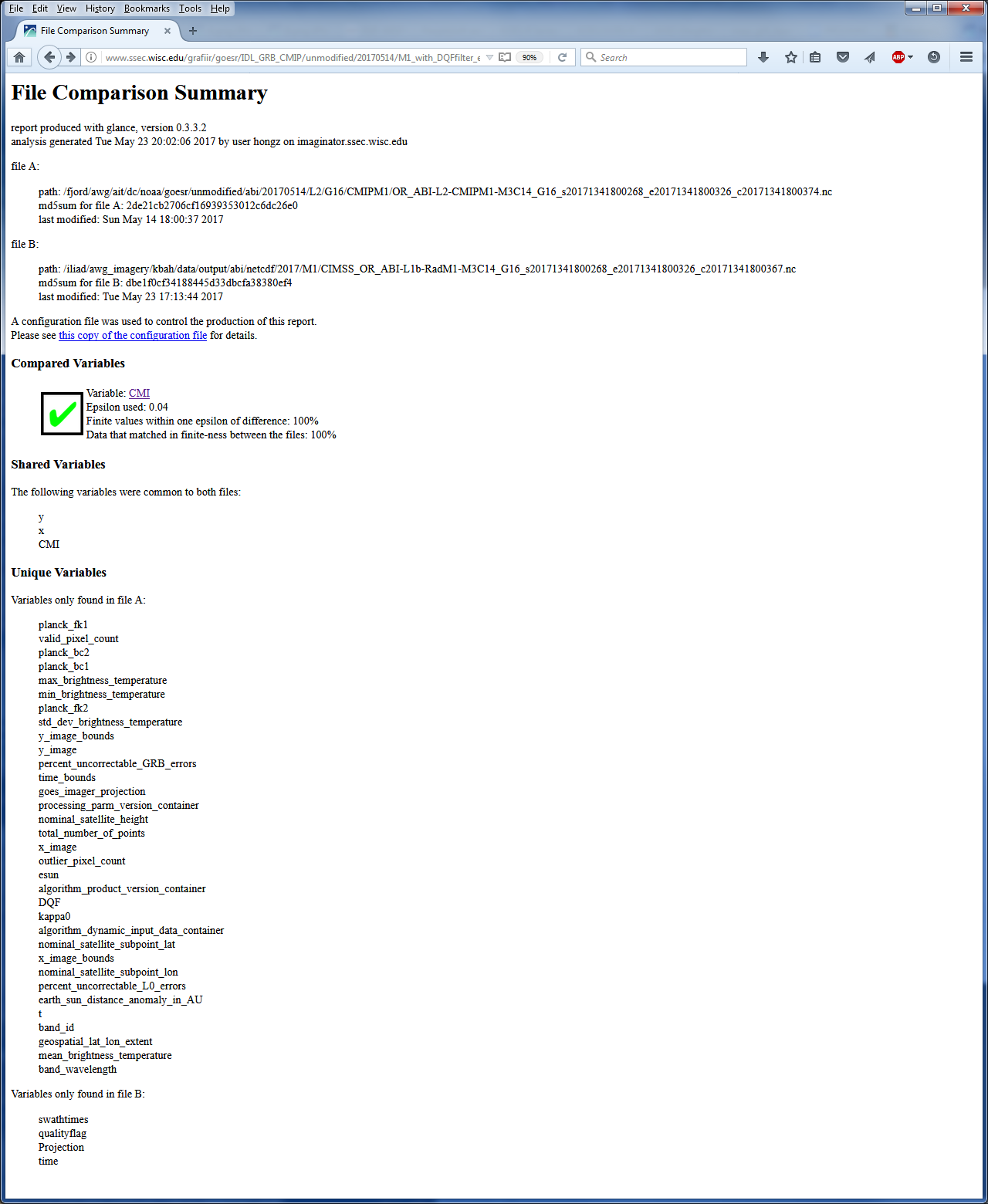 Glance Comparison tool compares the contents of any variable in a netCDF file to a variable in another netCDF file.  

Green check box means the files “passed” the comparison to within the specified allowed difference (called epsilon)

This is a M2 for Band 14
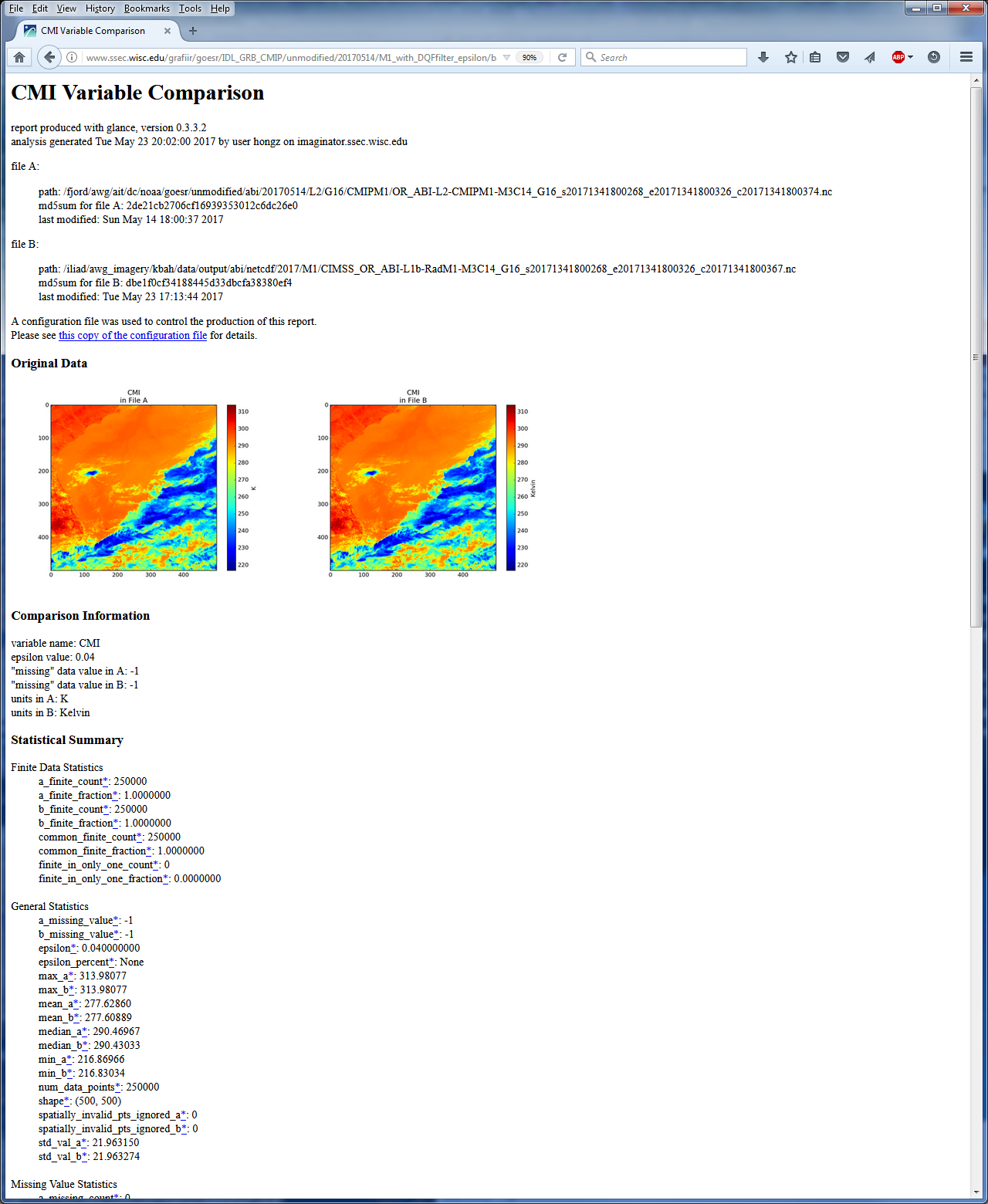 File A is GS file

File B is CIMSS file


Images of each file




Statistical Summary
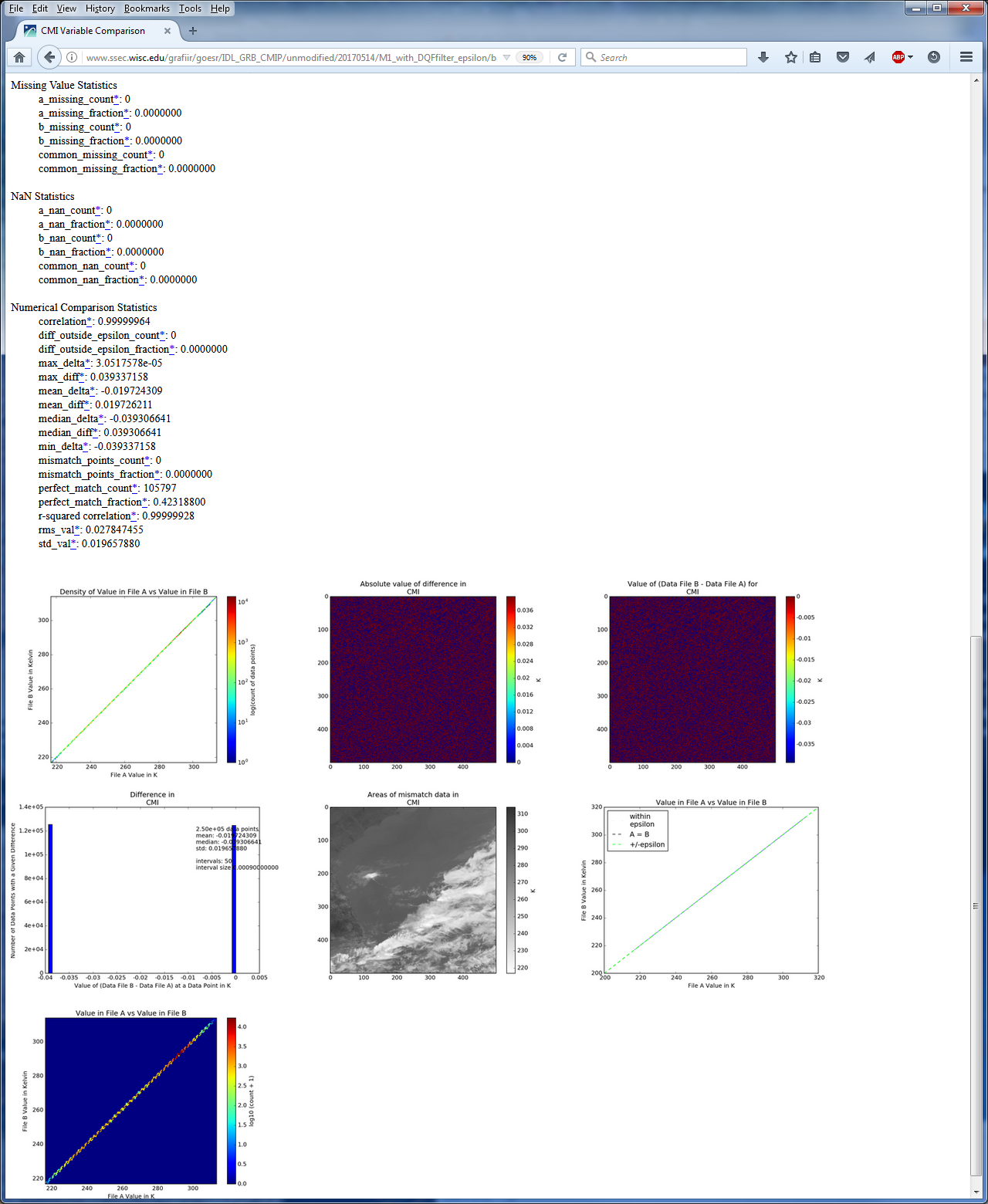 Statistical Summary cont’d








Scatter Plots,
Difference Images,
Histogram, Mismatched Pixel locations on image.
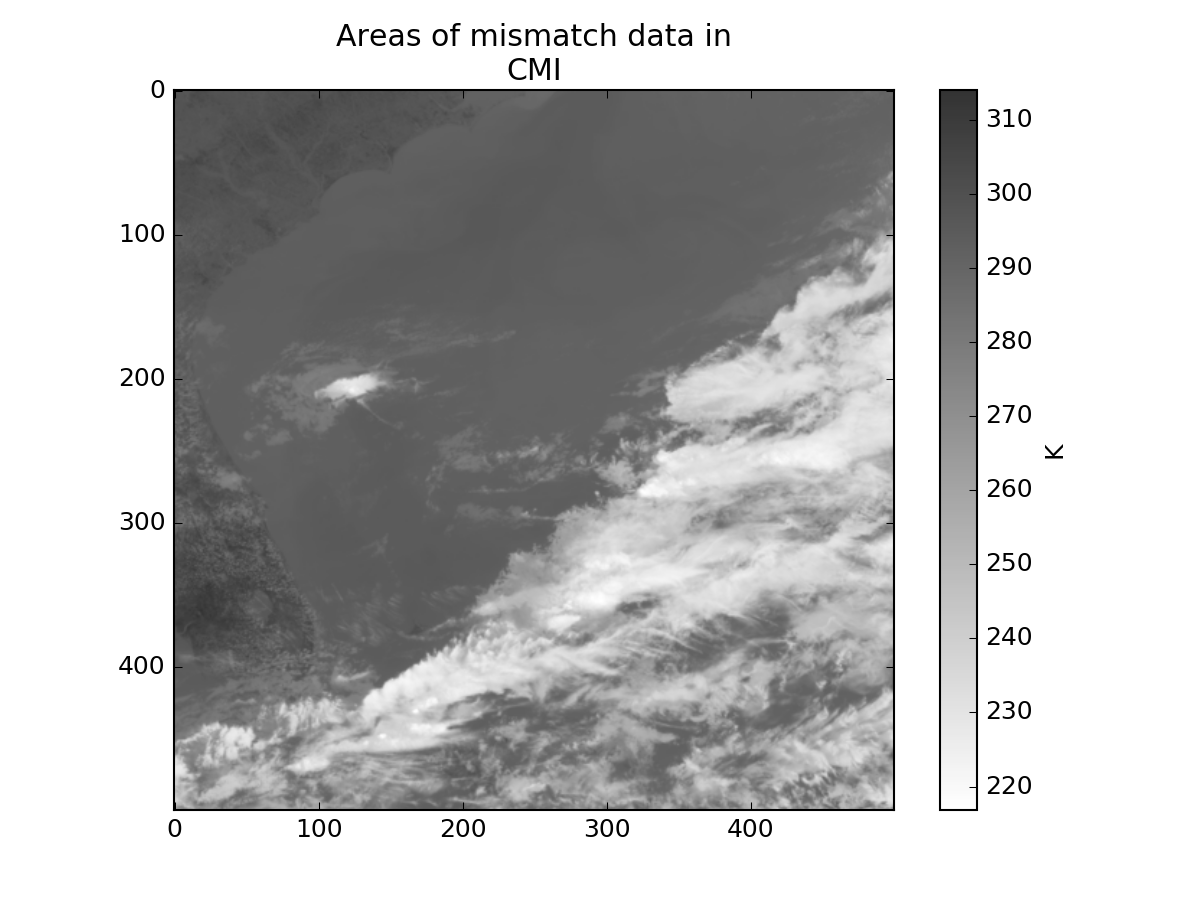 Pixels where the two files did not match would be highlighted on this image with a green dot.
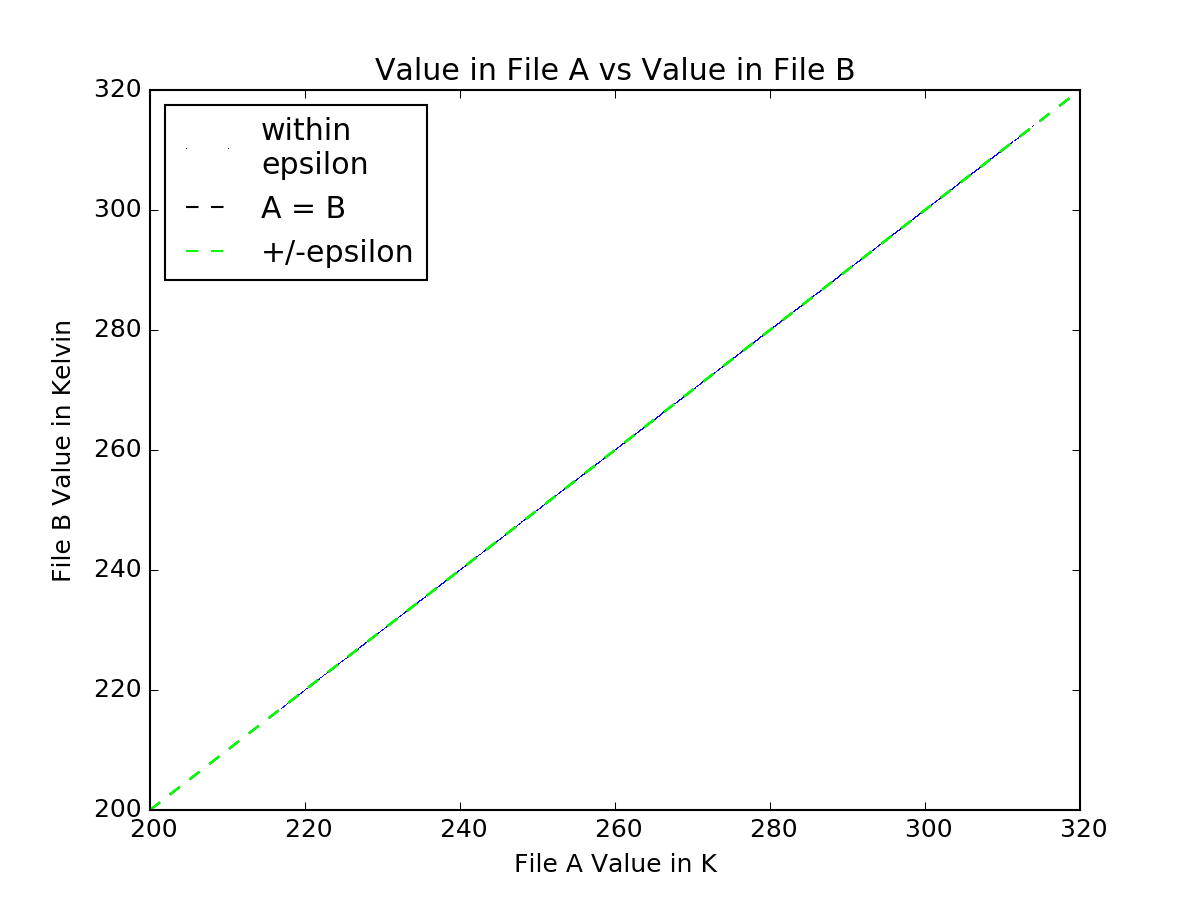 Scatter plot shows 1-to-1 line, so trends with TBB values would show up here.  Since all of the data falls within the epsilon allowed, there isn’t anything to see.
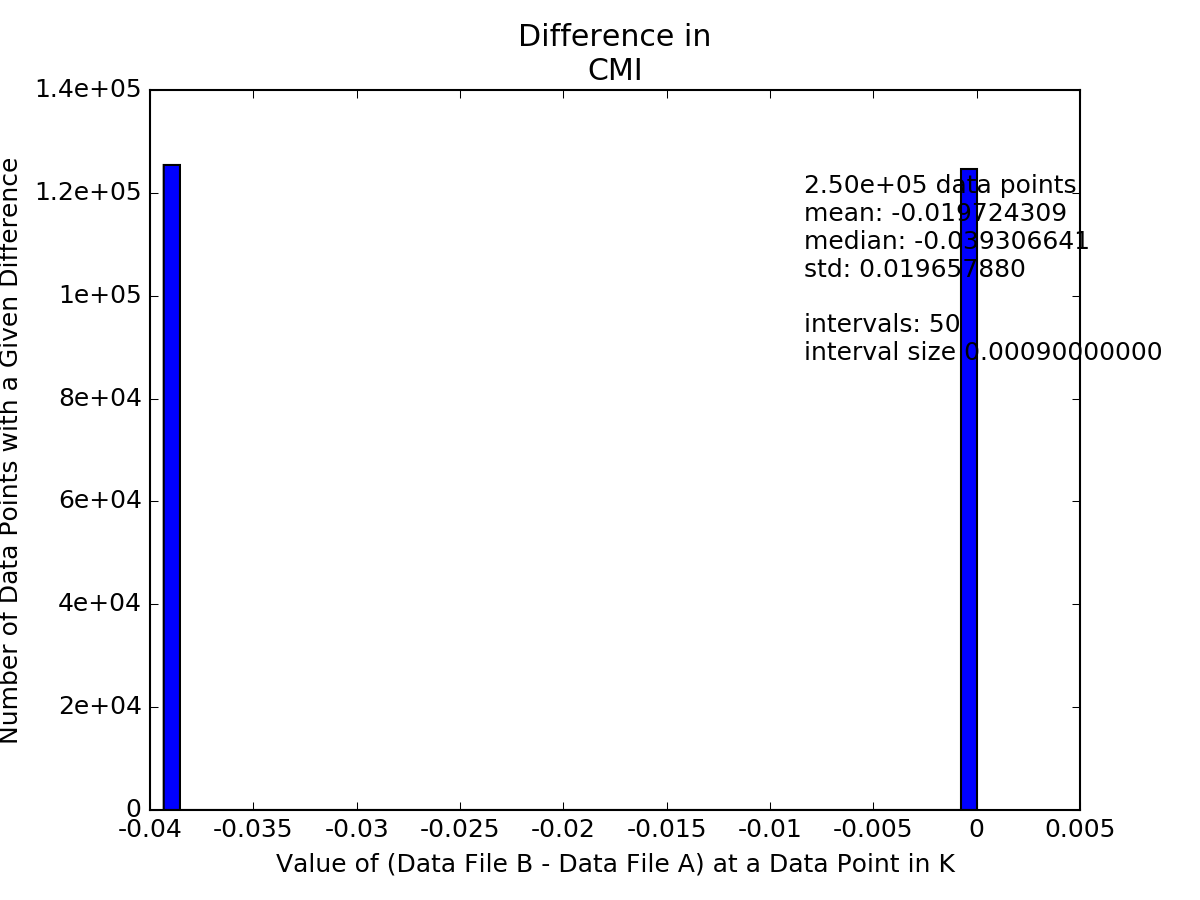 Differences are either 0 or equivalent to 1 count (scale_factor, which is just under 0.04K for this band). Every IR band for FD, CONUS, and MESO that we compared looked like this, usually with 50/50 at 0/1 count or with more at 0.
Vis/NIR bands are close
We see differences that are over 0.01 reflectance factor, which is 1% of the signal.
These are differences equivalent to 49 counts.
We experimented with kappa0 (multiply kappa0 by radiance to get reflectance factor) 
A small shift in kappa0 gives results like the IR with 0 or 1 count differences.
Could kappa0 stored in the file be different from the kappa0 used to generate CMI in the ground system?
17
Band 01 Example
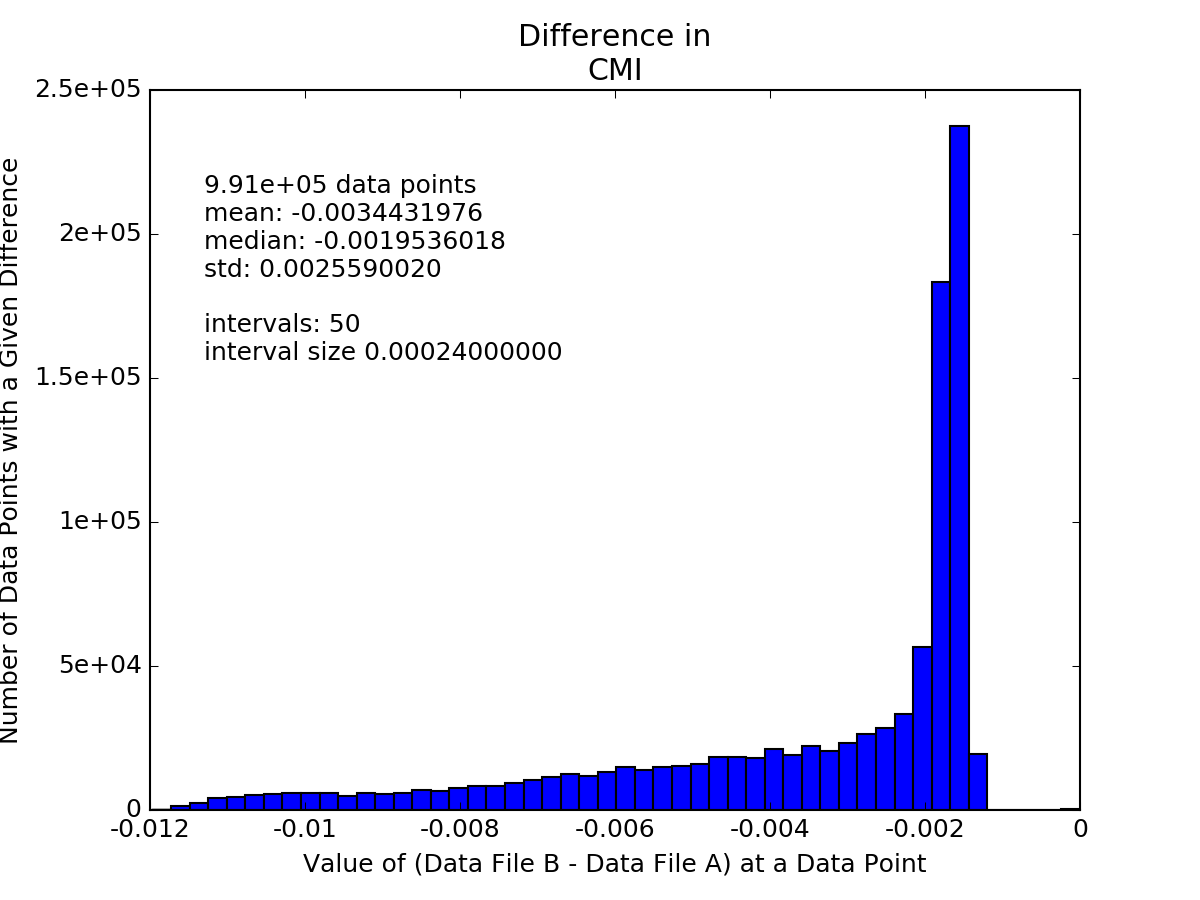 Scale Factor is 0.0002442, so a difference of 0.012 is 49 counts.  The other Vis/NIR bands have a similar histogram with bands 3 and 5 flipped to positive differences. http://www.ssec.wisc.edu/grafiir/goesr/IDL_GRB_CMIP/unmodified/20170514/M2_withDQFfilter_epsilon/band01/CMI/index.html
Band 01 Example
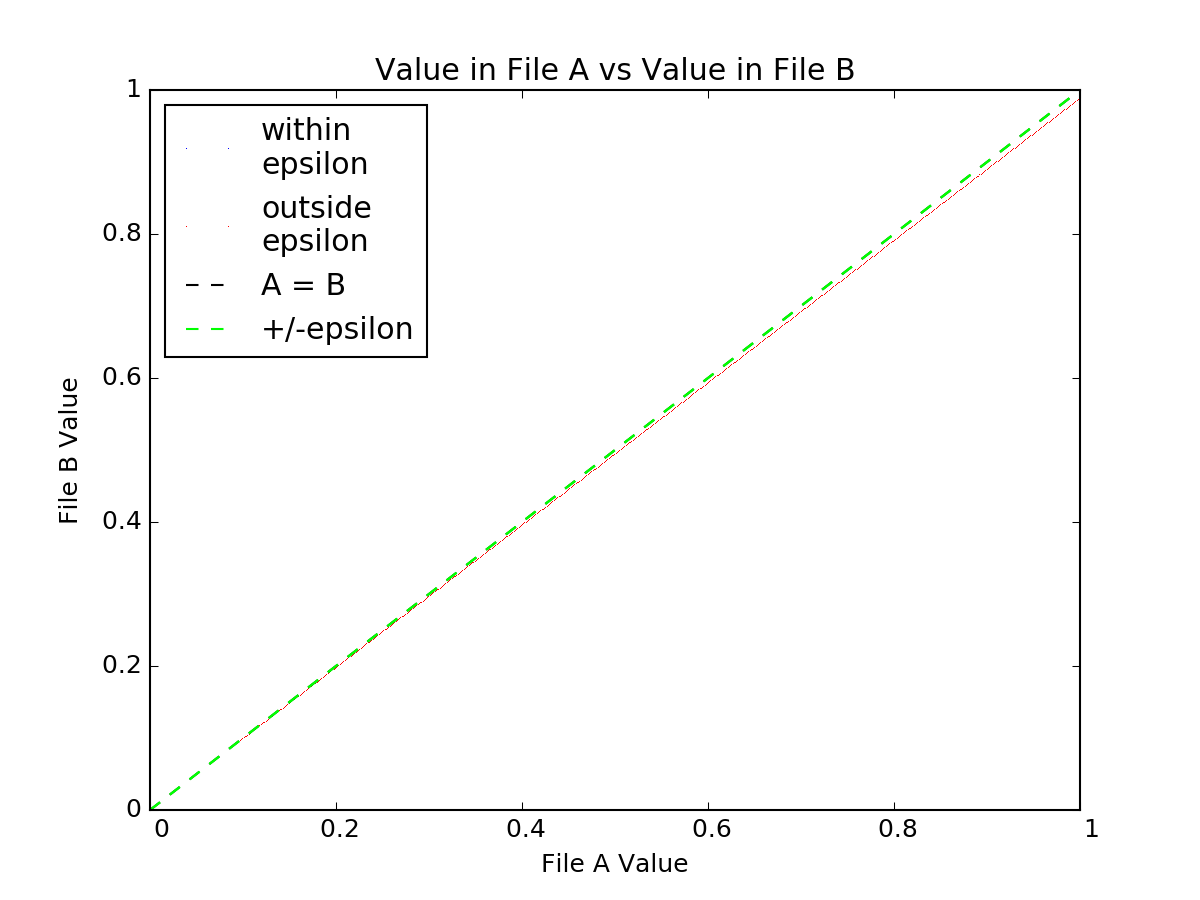 Notice how the comparisons get worse (farther from the 1-1 line) with increasing reflectance factor (red line). http://www.ssec.wisc.edu/grafiir/goesr/IDL_GRB_CMIP/unmodified/20170514/M2_withDQFfilter_epsilon/band01/CMI/index.html
Band 01 Example with a modified Kappa0
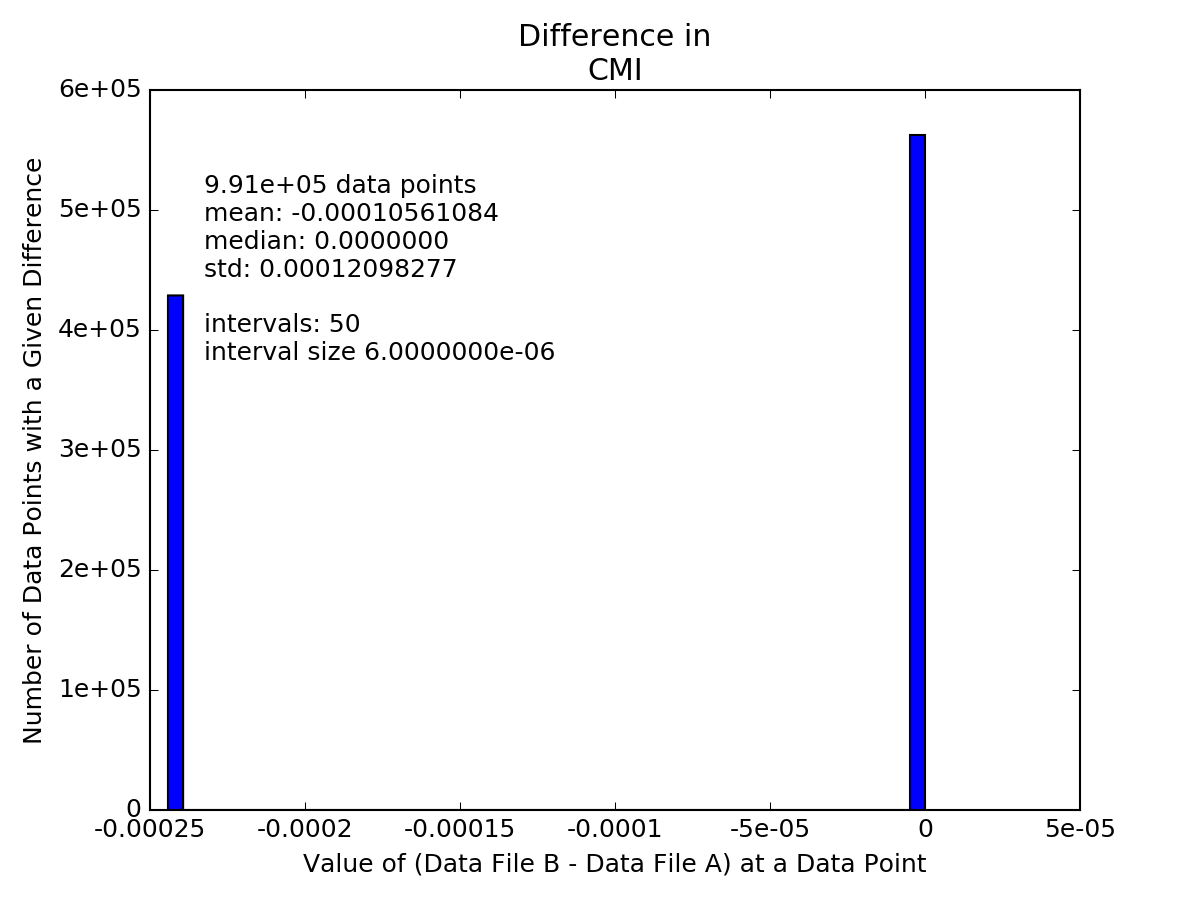 Scale Factor is 0.0002442, so we are now seeing differences of only 0 or 1 count. We switched kappa0 from 0.0015911 (in file) to 0.001611 (empirically determined), a difference of ~0.00002.
kappa0 for band 01 at ~18z: on 5/14 is 0.0015911, on 5/15 is 0.0015918, on5/25 0.00159820
http://www.ssec.wisc.edu/grafiir/goesr/IDL_GRB_CMIP/unmodified/20170514/M2_test_epsilon/band01/CMI/index.html
Band 01 Example with a modified Kappa0
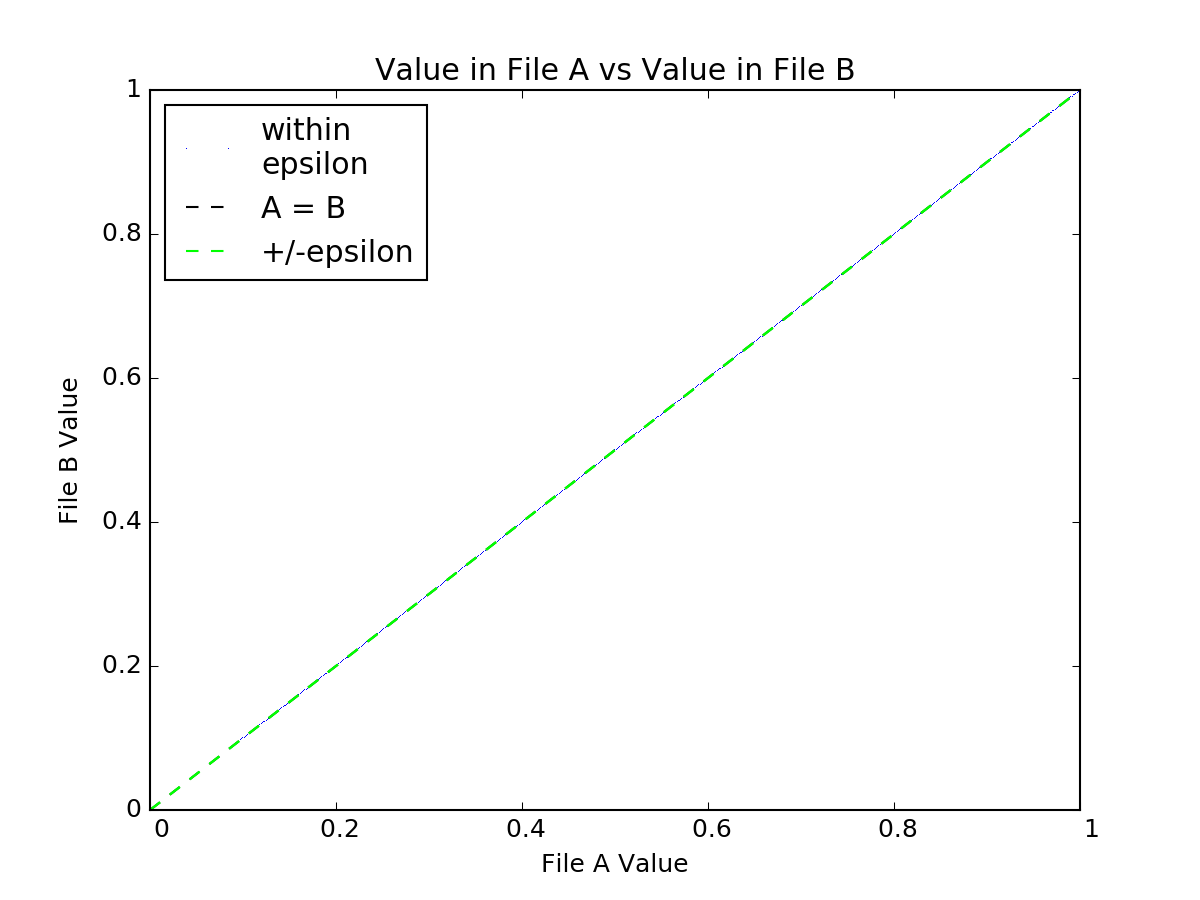 Note the differences are back on the 1-to-1 line
http://www.ssec.wisc.edu/grafiir/goesr/IDL_GRB_CMIP/unmodified/20170514/M2_test_epsilon/band01/CMI/index.html
Imagery RIMP PLPT-08 (ABI-FD_CMI04)
ABI-FD_CMI04: assess the accuracy and precision of the Imagery FD product, for each ABI band, over a large and wide range of representative conditions, to include quantitative consistency between the input L1b data and the output  reflectances/brightness temperatures in the Imagery output.

The L1b files were used to generate CMIP-like files at CIMSS and then those were compared to the operationally generated CMIP files for the same time and scan type.
16 bands, May 14, 2017 at 18:00:37.9Z:  http://www.ssec.wisc.edu/grafiir/goesr/IDL_GRB_CMIP/unmodified/20170514/FD2_with_DQFfilter_epsilon/
IR bands we can get to within 1 count (differences are either 0 counts or 1 count).
A 1 count difference is easily understandable  because of the steps we take in converting radiance to integer, unscaling, calculating a brightness temperature, and then converting the brightness temperature back into an integer, which then is unscaled to compared to an unscaled CMIP file.  Slight rounding differences here and there will lead to a 1 count difference in some pixels.
VIS/NIR bands 1-6 we cannot match.  We see values off by as many as 49 counts.
We think there are incorrect kappa0 values being stored in the file (or inconsistent from what is being used to create the CMI in the files).

No examples will be shown since they are so similar to those shown for MESO scan
PASSED
22
Imagery RIMP PLPT-09 (ABI-CONUS_CMI02)
ABI-CONUS_CMI02: assess the accuracy and precision of the Imagery CONUS product, for each ABI band, over a large and wide range of representative conditions, to include quantitative consistency between the input L1b data and the output  reflectances/brightness temperatures in the Imagery output.

The L1b files were used to generate CMIP-like files at CIMSS and then those were compared to the operationally generated CMIP files for the same time and scan type.
16 bands, May 14, 2017 at 18:02:18.9Z: http://www.ssec.wisc.edu/grafiir/goesr/IDL_GRB_CMIP/unmodified/20170514/CONUS_with_DQFfilter_epsilon/
IR bands we can get to within 1 count (differences are either 0 counts or 1 count).
A 1 count difference is easily understandable  because of the steps we take in converting radiance to integer, unscaling, calculating a brightness temperature, and then converting the brightness temperature back into an integer, which then is unscaled to compared to an unscaled CMIP file.  Slight rounding differences here and there will lead to a 1 count difference in some pixels.
VIS/NIR bands 1-6 we cannot match.  We see values off by as many as 49 counts.
We think there are incorrect kappa0 values being stored in the file (or inconsistent from what is being used to create the CMI in the files).

No examples will be shown since they are so similar to those shown for MESO scan
PASSED
23
Provisional PLPTs from the CMI RIMP
24
Specific Criteria for Provisional
From the Imagery RIMP:
Assess the validity of each mode/scan type pair and each band for its Imagery over a large and wide range of representative conditions (including multiple times of the day).
The Imagery products are deemed suitable for operational use by the primary user (National Weather Service (NWS)).
Quantitative consistency exists between the L1b input data and the output reflectances/brightness temperatures in the Imagery output.
GOES-R Imagery must be at least of comparable quality to the heritage bands on GOES.
Report any incidents that are detected to the Algorithm Discrepancy Report (ADR) group for discussion by the Algorithm Action Review Team (AART).
The same criteria apply to the Full Validation stage with the following additions:
The validity of the Imagery includes that basic operational needs are met (e.g., the imagery looks as expected).
The Imagery derived from the GRB is consistent with that from the ground system.
Any incidents related to Imagery in the ADR group are resolved.
25
Other Scheduled-related Aspects
From the Imagery RIMP, concerning Provisional only:
During Provisional, the proper conversion of radiance to reflectance factor or brightness temperature will be confirmed.
For Provisional only, quantitative comparisons between GOES-R Imagery produced by the ground system and that produced through the direct readout system will be used to determine if issues exist with either approach.
Straightforward access to all Imagery products will be critical to achieving Beta and Provisional, issues with data access will directly impact the schedule of Imagery validation activities.
As a Key Performance Parameter (KPP), the Imagery takes precedence over other L2+ products, since no other L2+ product is a KPP.
The determination of Imagery being Provisional is not tied to the status of any other product.
Because Imagery does not strongly depend upon the quantitative accuracy of the input L1b data, it may pass Beta and/or Provisional stages of validation before the L1b does.
Also as a KPP, Imagery is ideally to attain Provisional status at handover.
26
Analysis Methods
From the Imagery RIMP:
5.1 Method 1
Visual inspection for both feature determination and image-to-image consistency will be the primary method of validating Imagery during Beta and Provisional by the Imagery team.
Input from the NWS on ABI Imagery quality can be included as part of this method.
Imagery has no quantitative requirements regarding the quality of the Imagery.
Visual inspection will be used to identify artifacts that inhibit the use of Imagery, such as striping, banding, noise, or blur due to misalignment between bands.
Visual inspection of looped GOES-R Imagery via McIDAS effectively shows any misalignments from temporally adjacent Images.
The primary features needed for this method are coastal areas, islands, rivers, and fires.
This is the only method employed during Beta.
Examples of any artifacts or other issues (misalignments) from these inspections will be shown as part of establishing Beta.
27
SCMI vs FGF
Currently the SCMI is remapped from the Fixed Grid Format, this seems to cause loss of information:

Fires seem colder (sometimes over 3K in the 4 micrometer band)

Over-shooting tops colder (4 micrometer band)

Gas flares not as apparent (ABI 2.2 micrometer band)

Imagery seems “fuzzier”, etc.

There are plans to not do this ‘double’ remap for populating the NOAAPort ABI feeds, but maintain the ABI FGF.
28
[Speaker Notes: Beta: the product is minimally validated and may still contain significant errors; based on product quick
looks using the initial calibration parameters.]
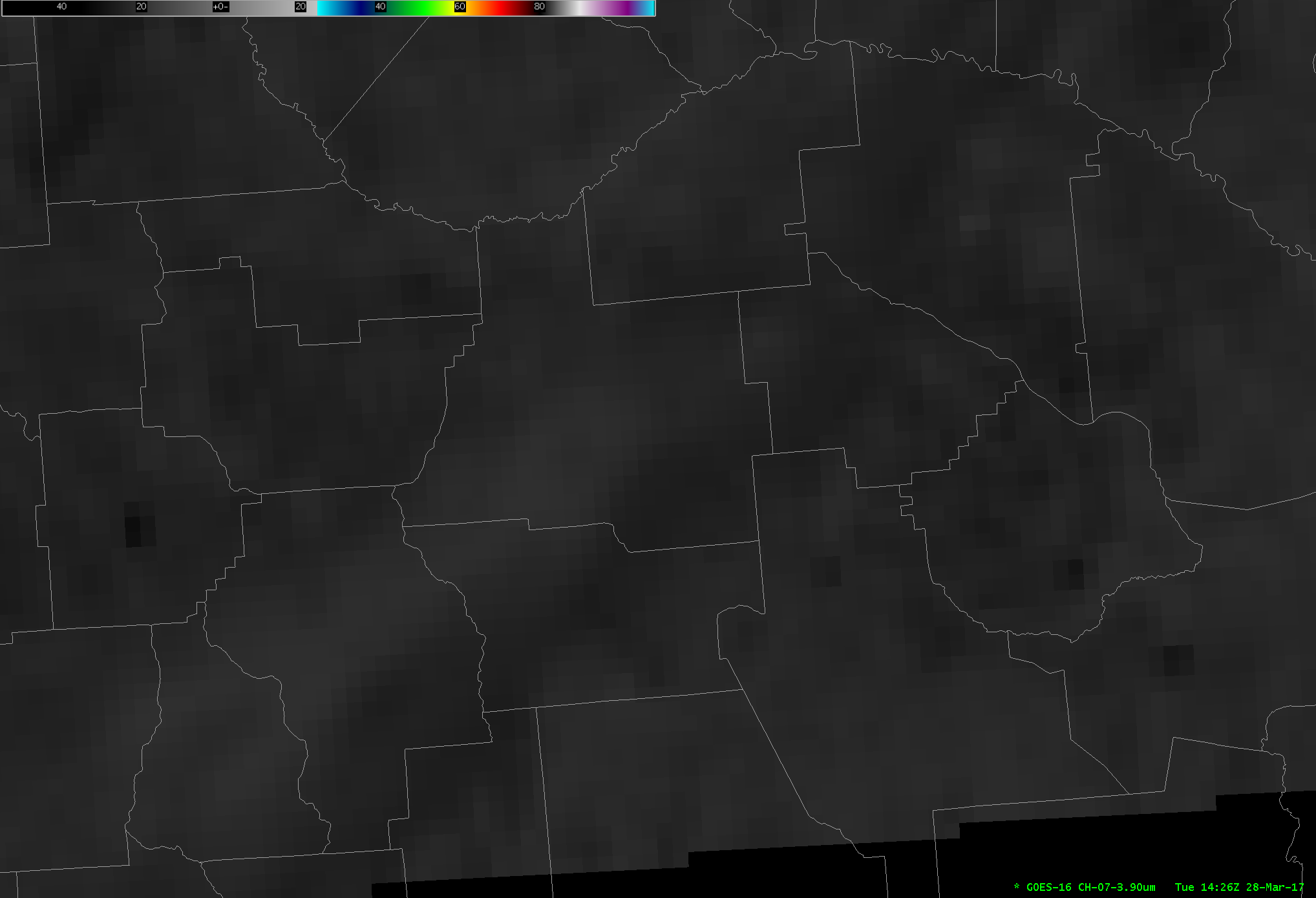 AWIPS
1
3
2
4
29
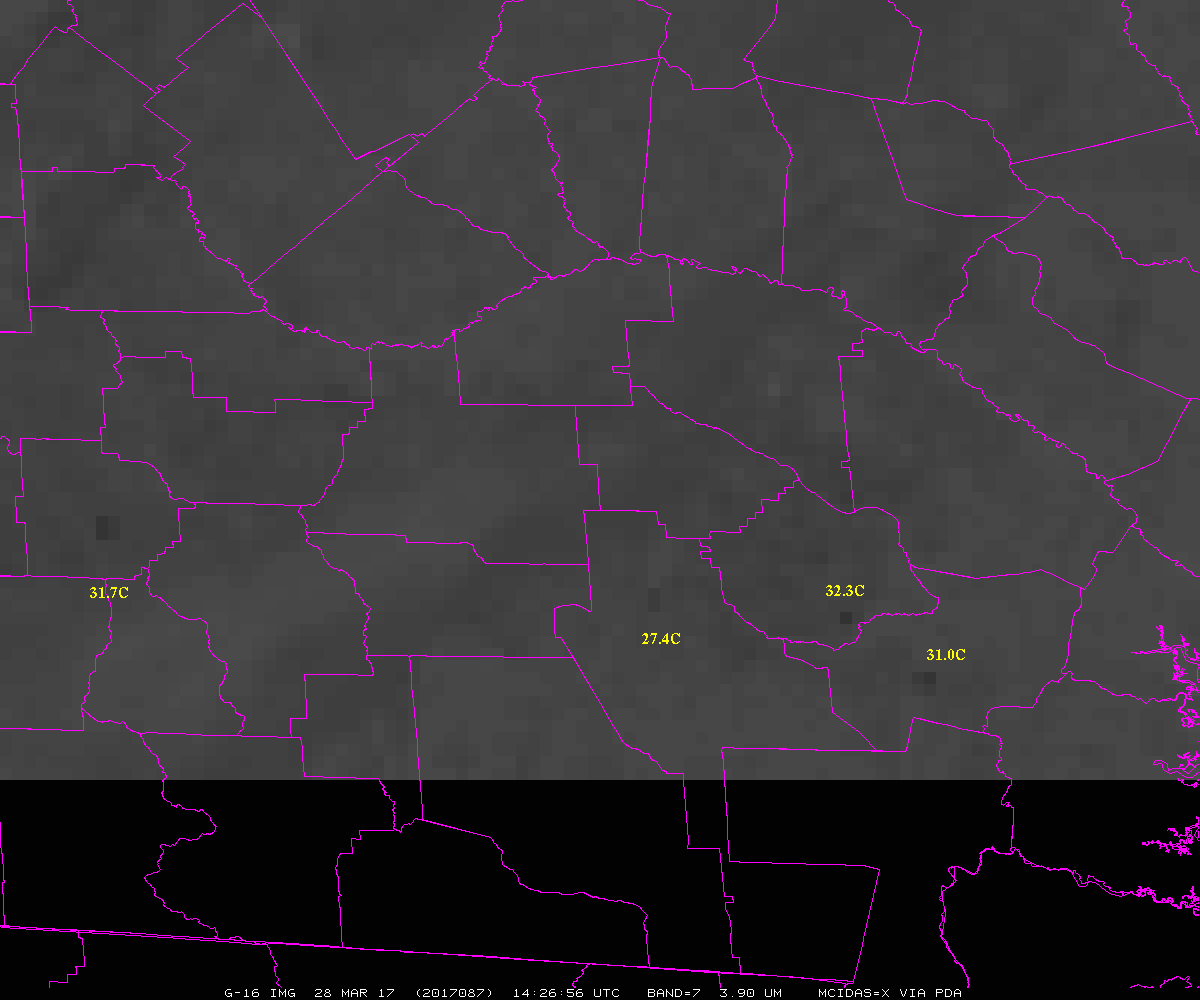 McIDAS-X
30
Max Values (C)14:26:56 UTC 28-March-2017ABI Band 7 (3.9 um)
Are these differences due to the remapping of the fixed grid format, or some other issue?
31
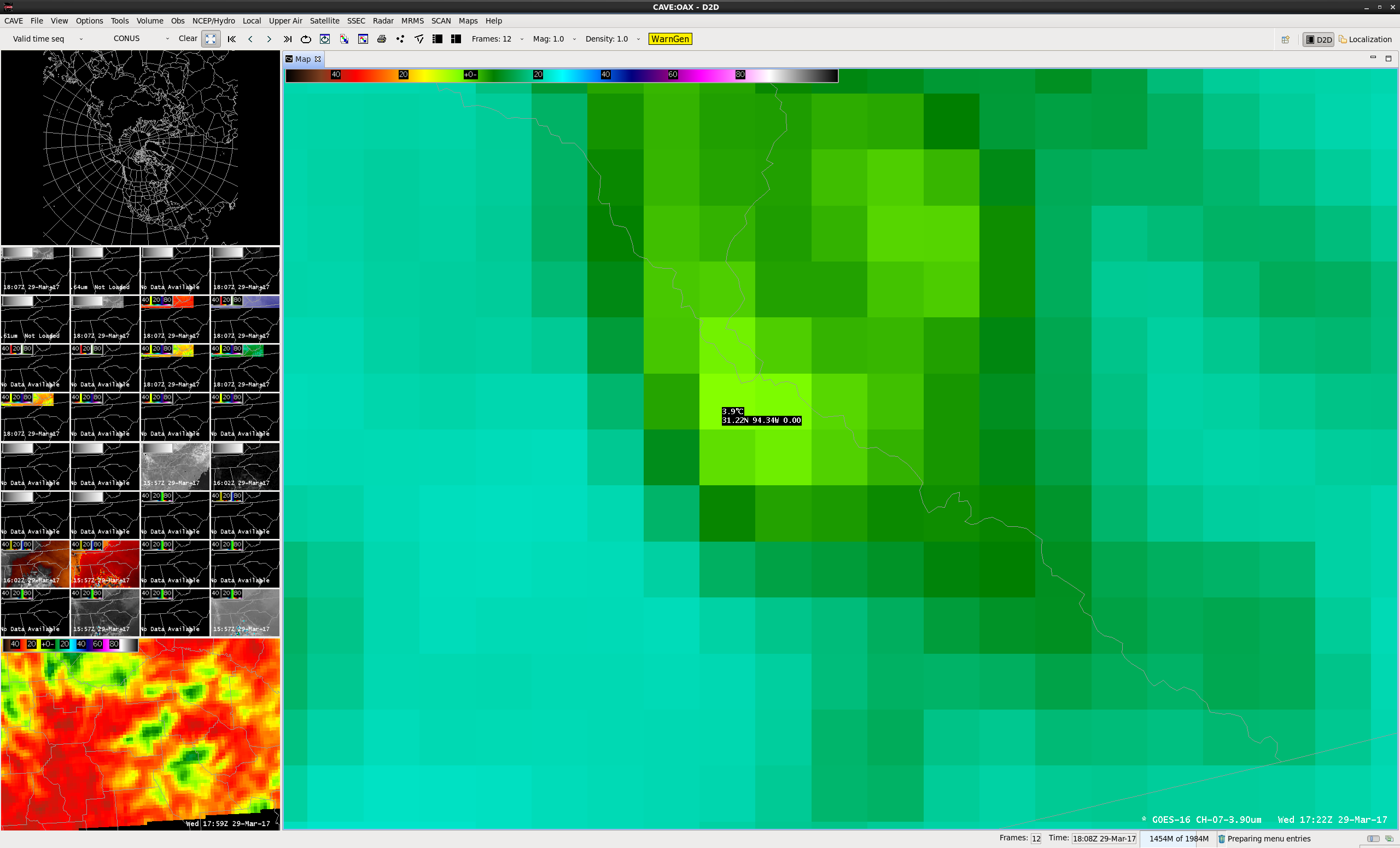 32
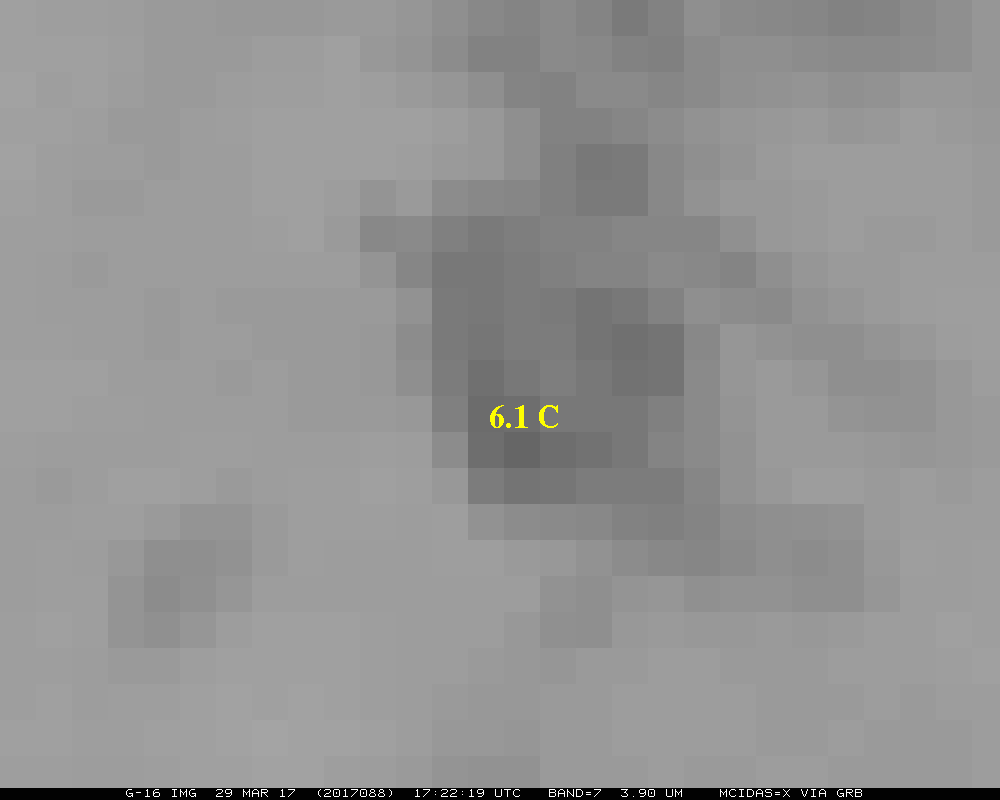 Hence more than 2C difference for this one spot
33
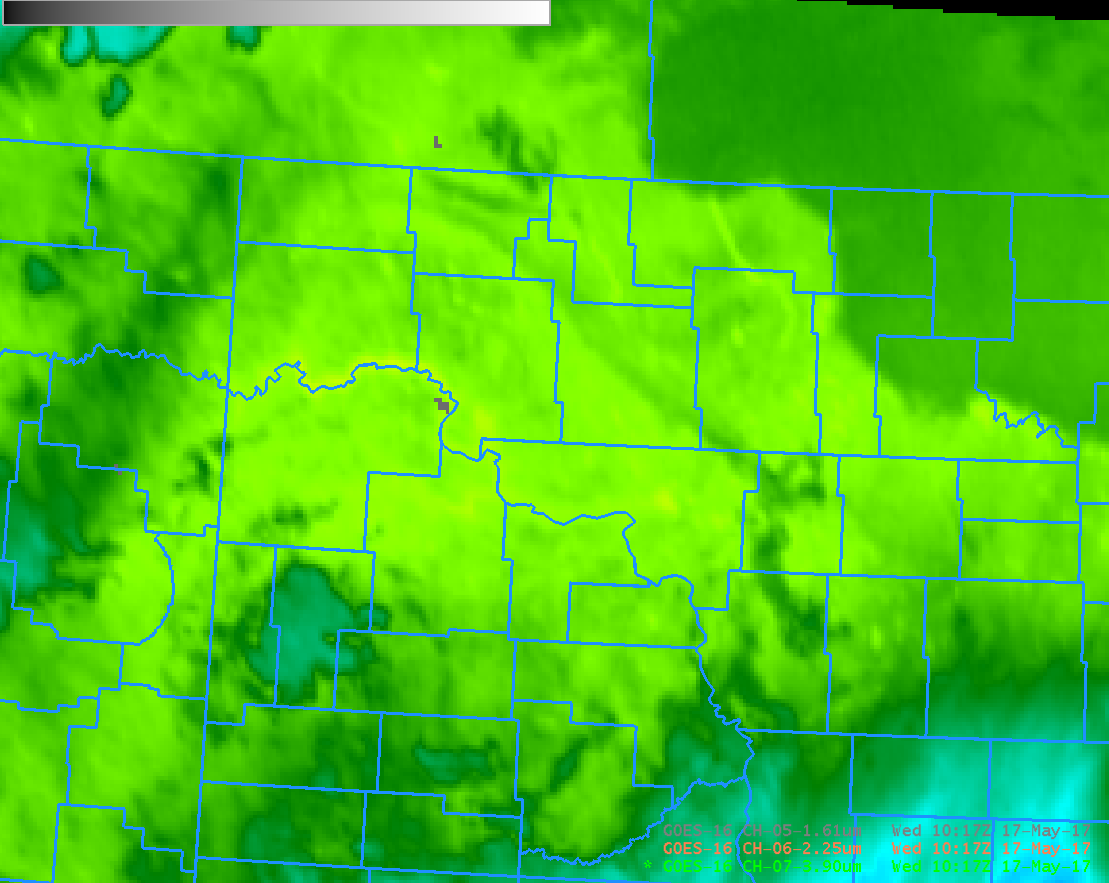 AWIPS (gray value from 2.2 um, green from 3.9 um band)
From Scott Lindstrom, SSEC
McIDAS-X
McKenzie County, ND
ABI SCMI vs FGF
Images shown in AWIPS-II, the ABI Sectorized Cloud and Moisture Imagery (via NOAAPort) and the Fixed Grid Format (from the Level 1b radiance files)
Ray Garcia, Jordan Gerth, Scott Lindstrom, CIMSS/SSEC
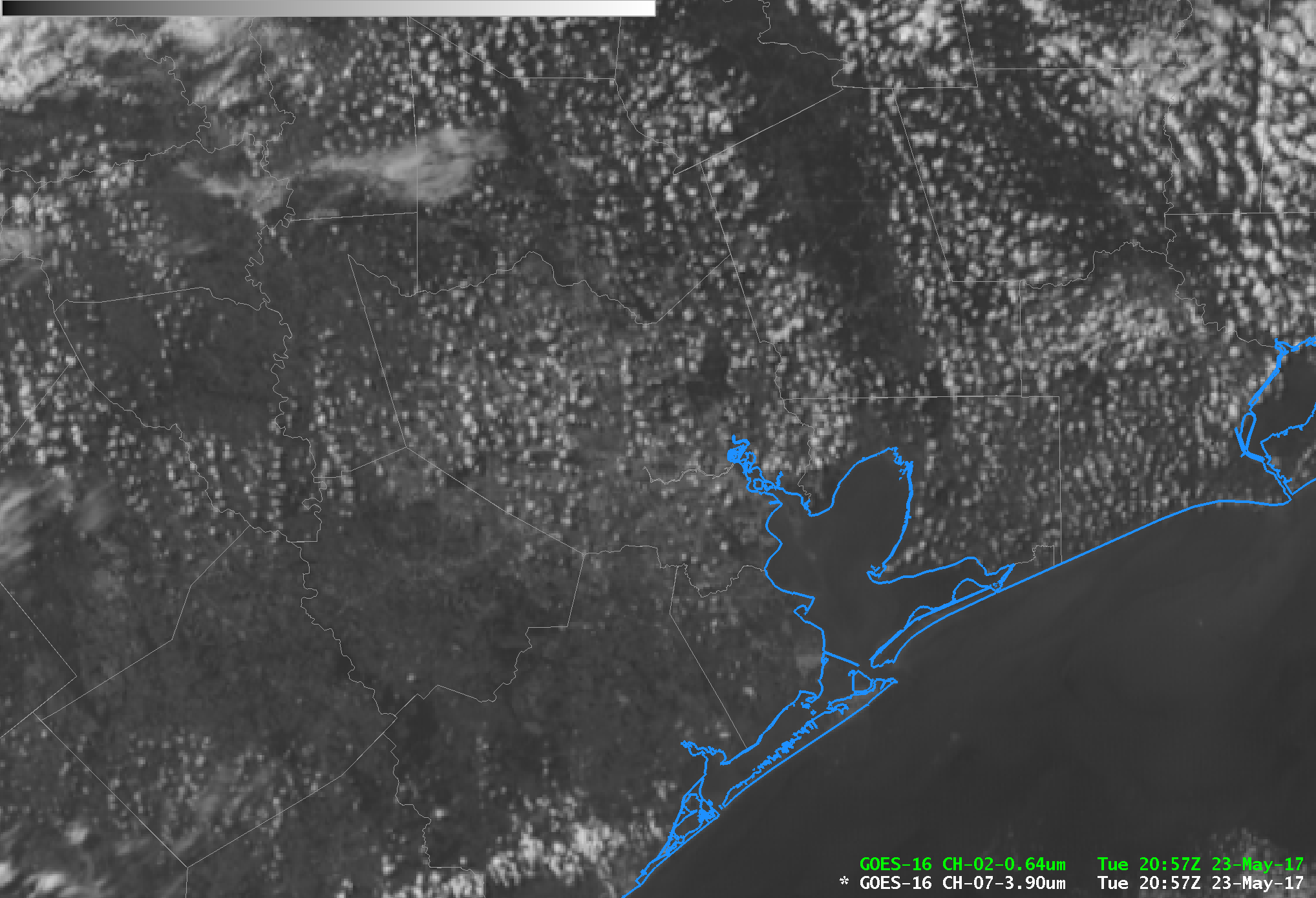 SCMI
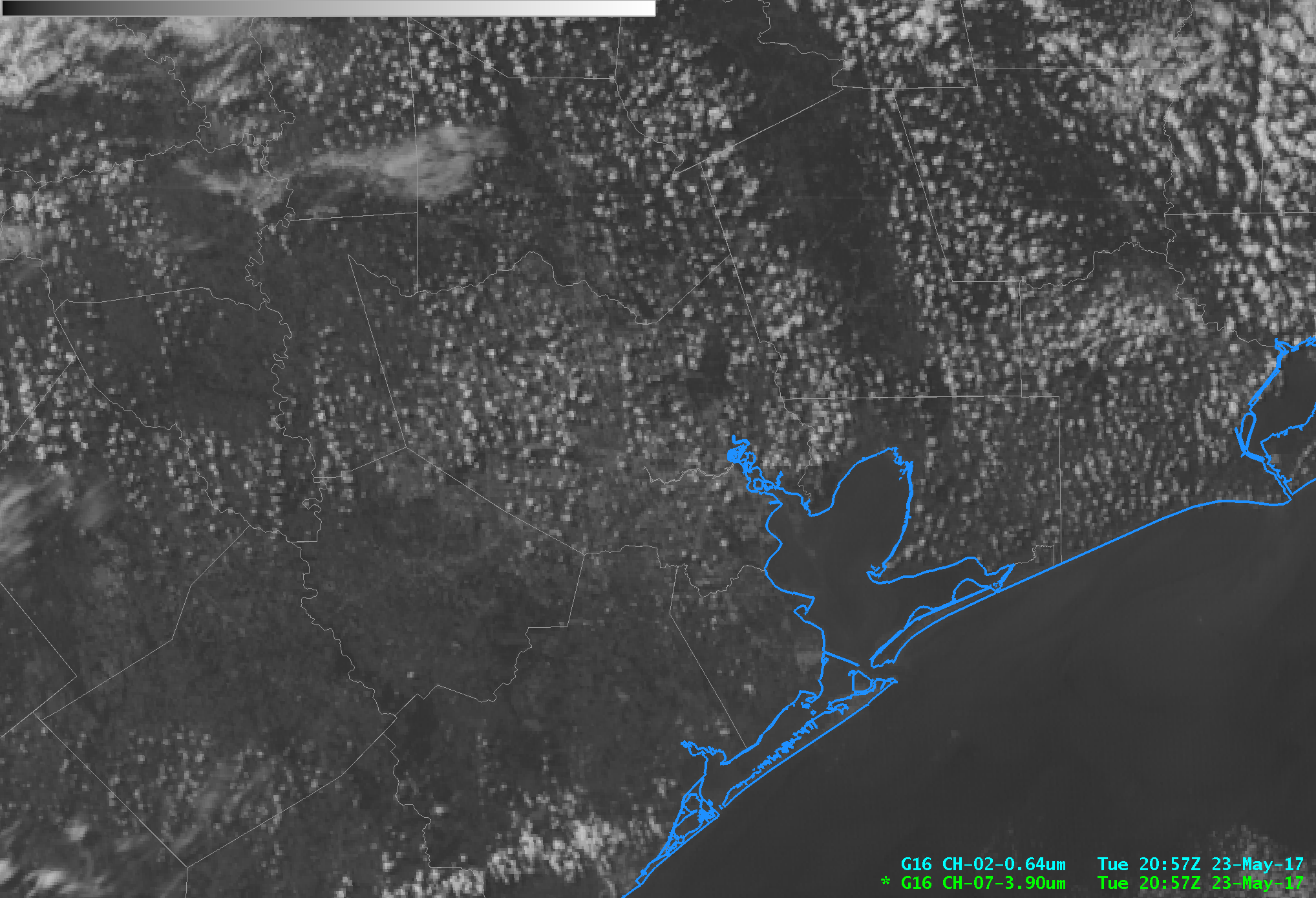 FGF
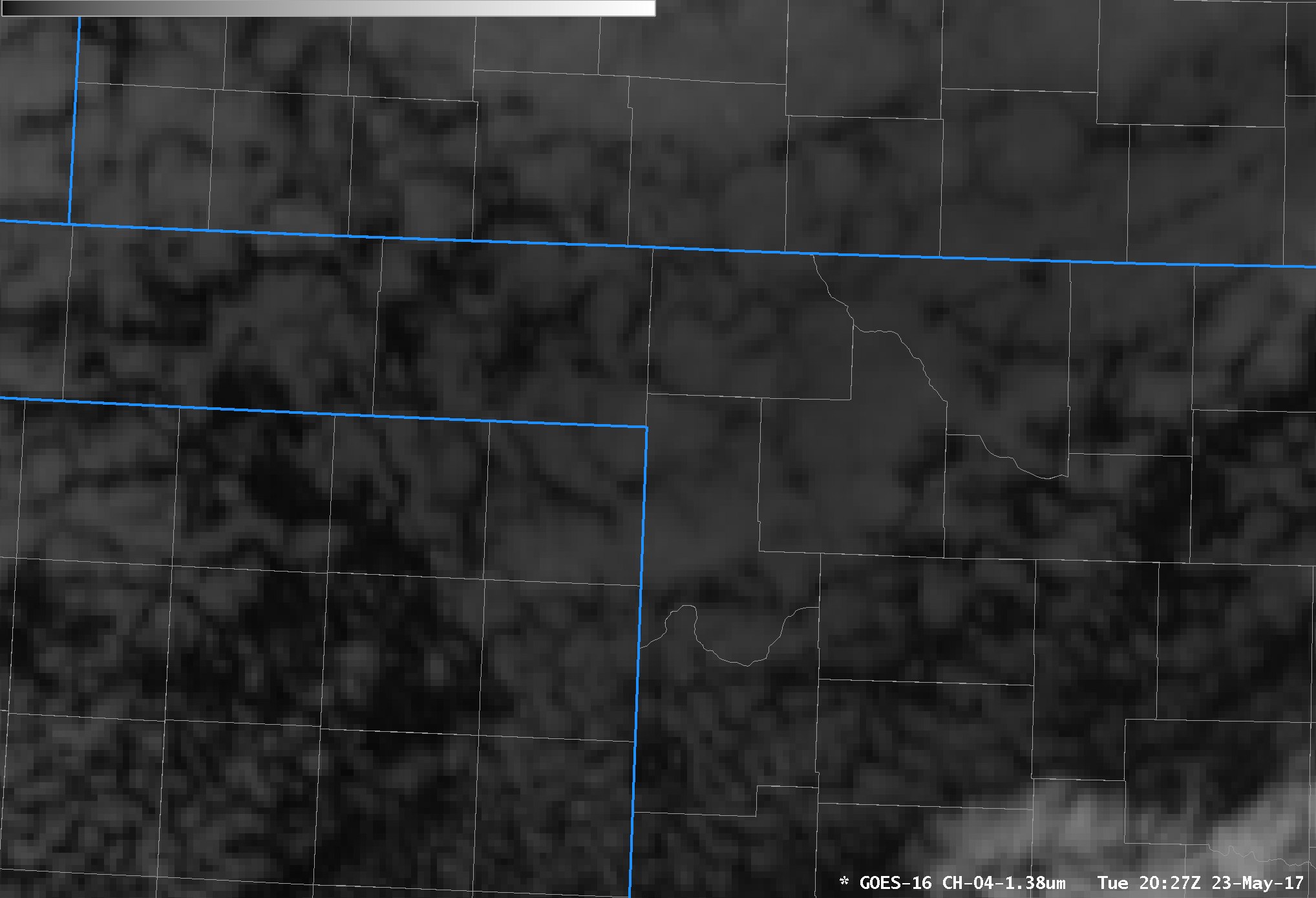 SCMI
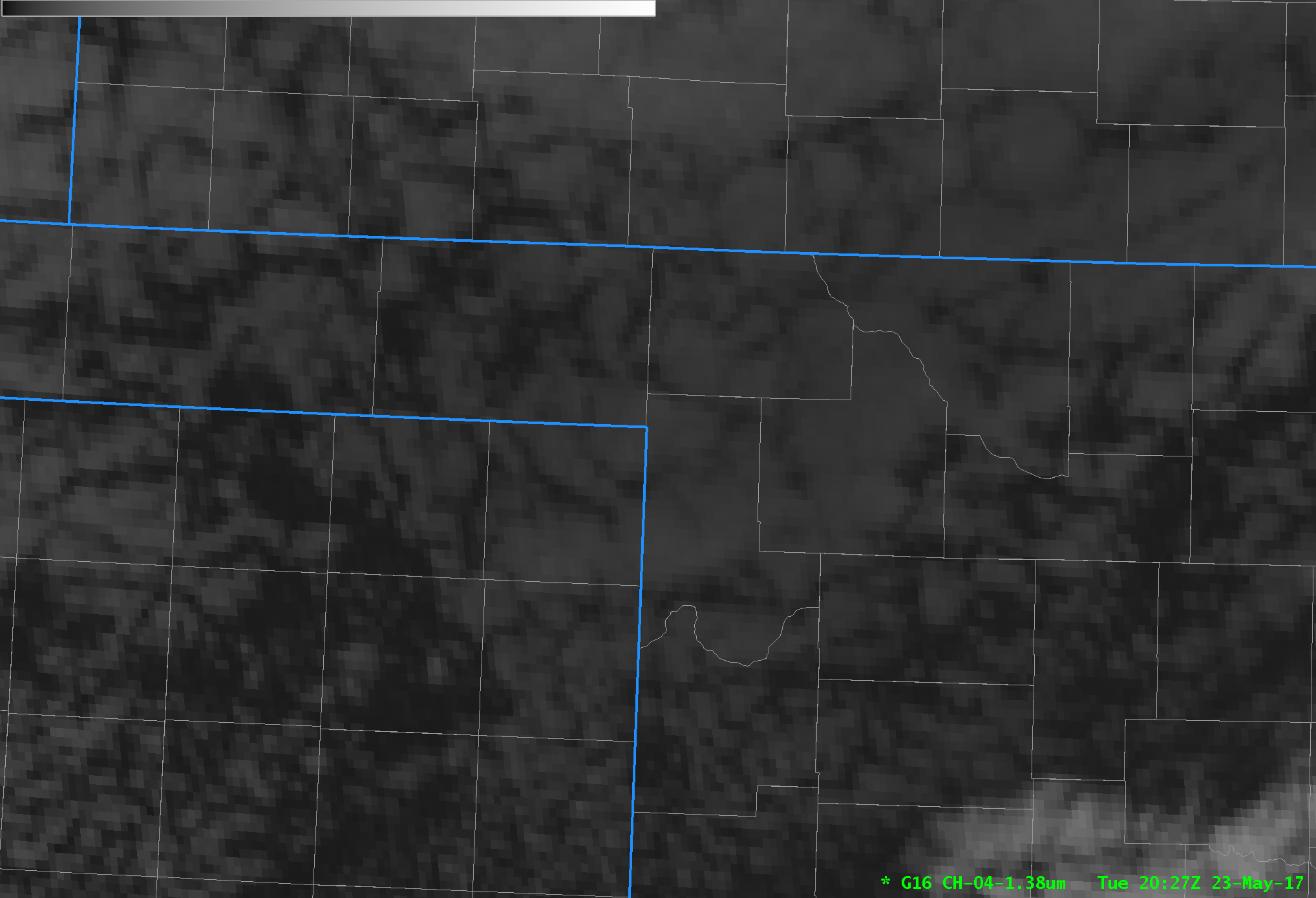 FGF
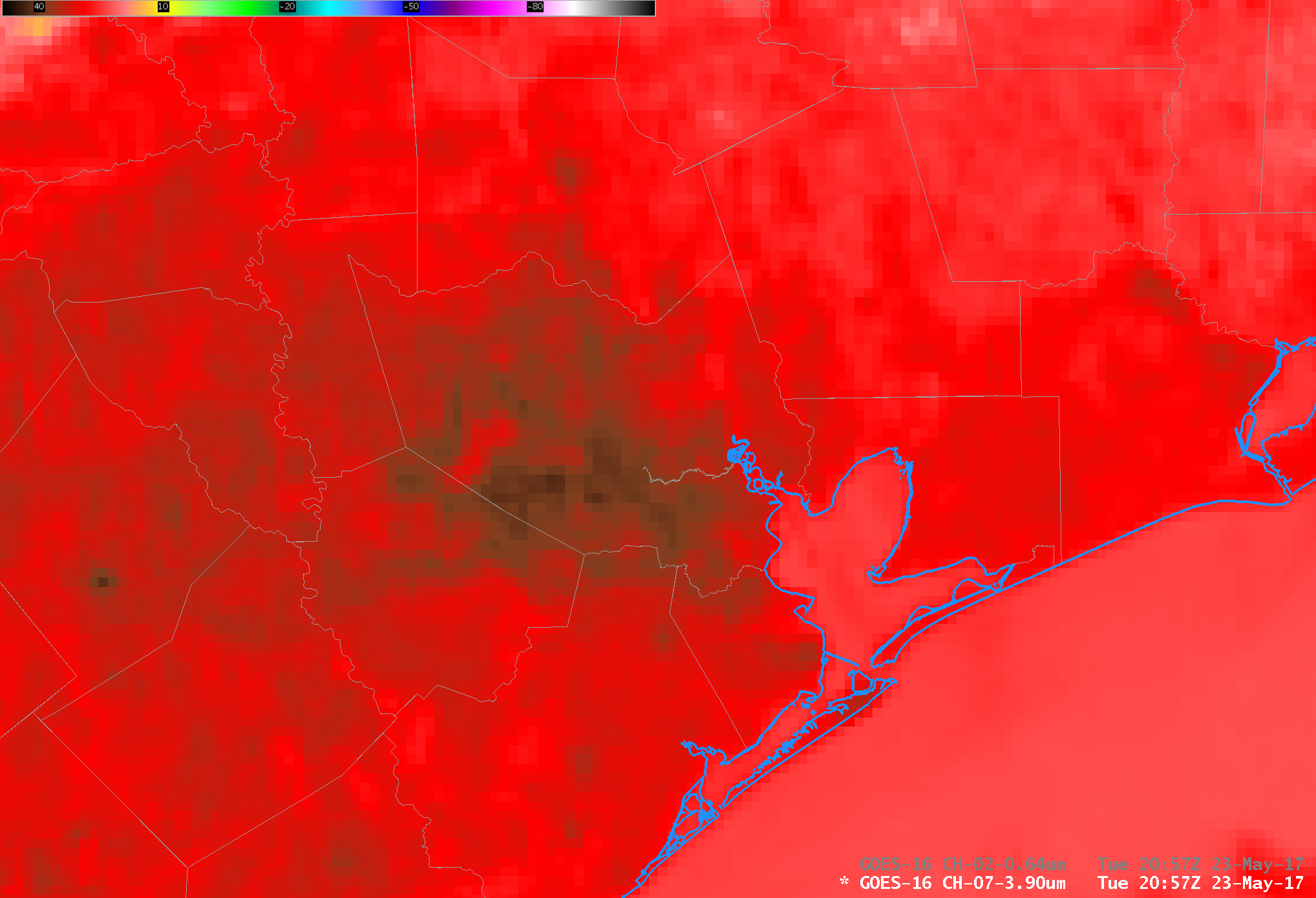 SCMI
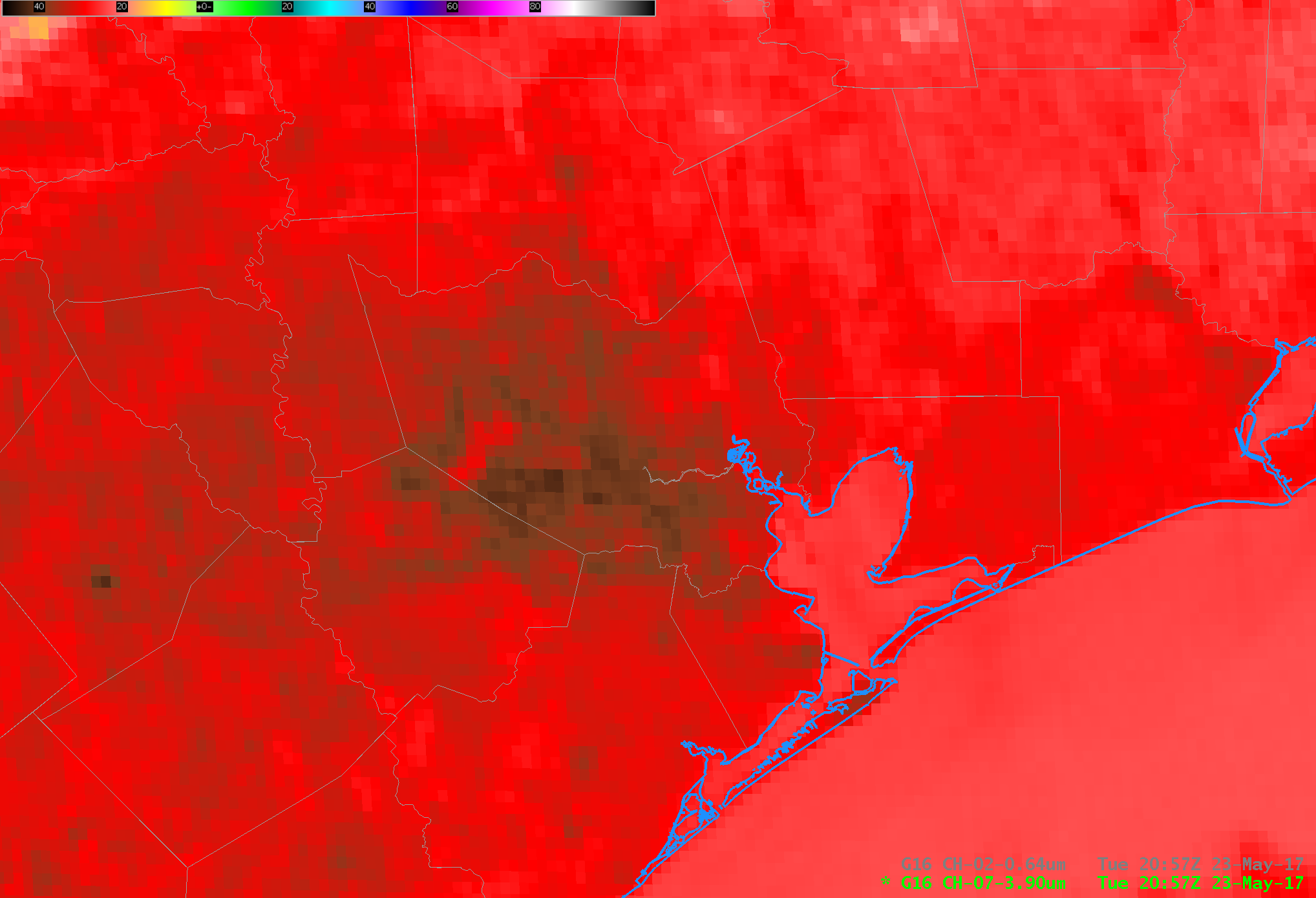 FGF
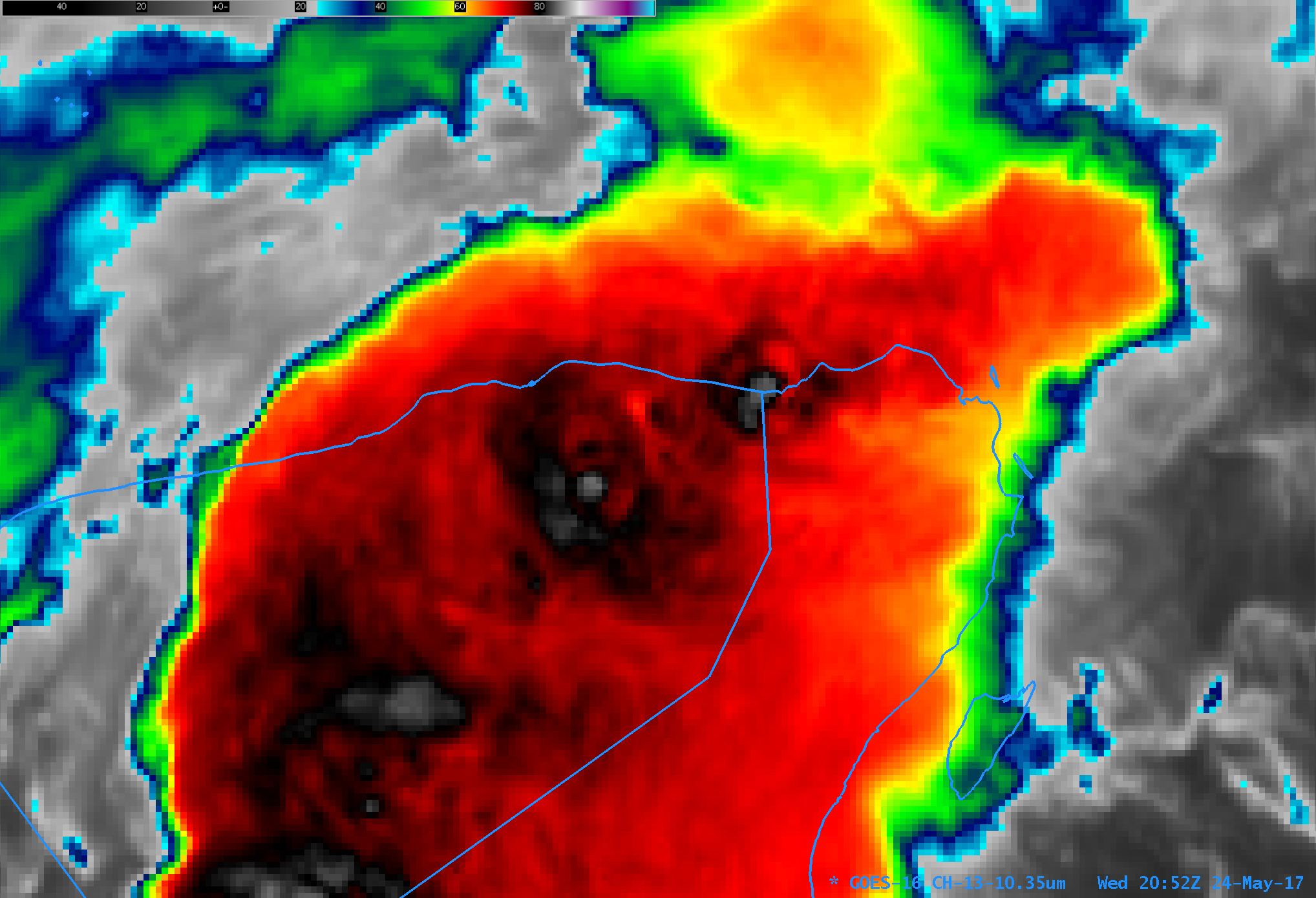 SCMI
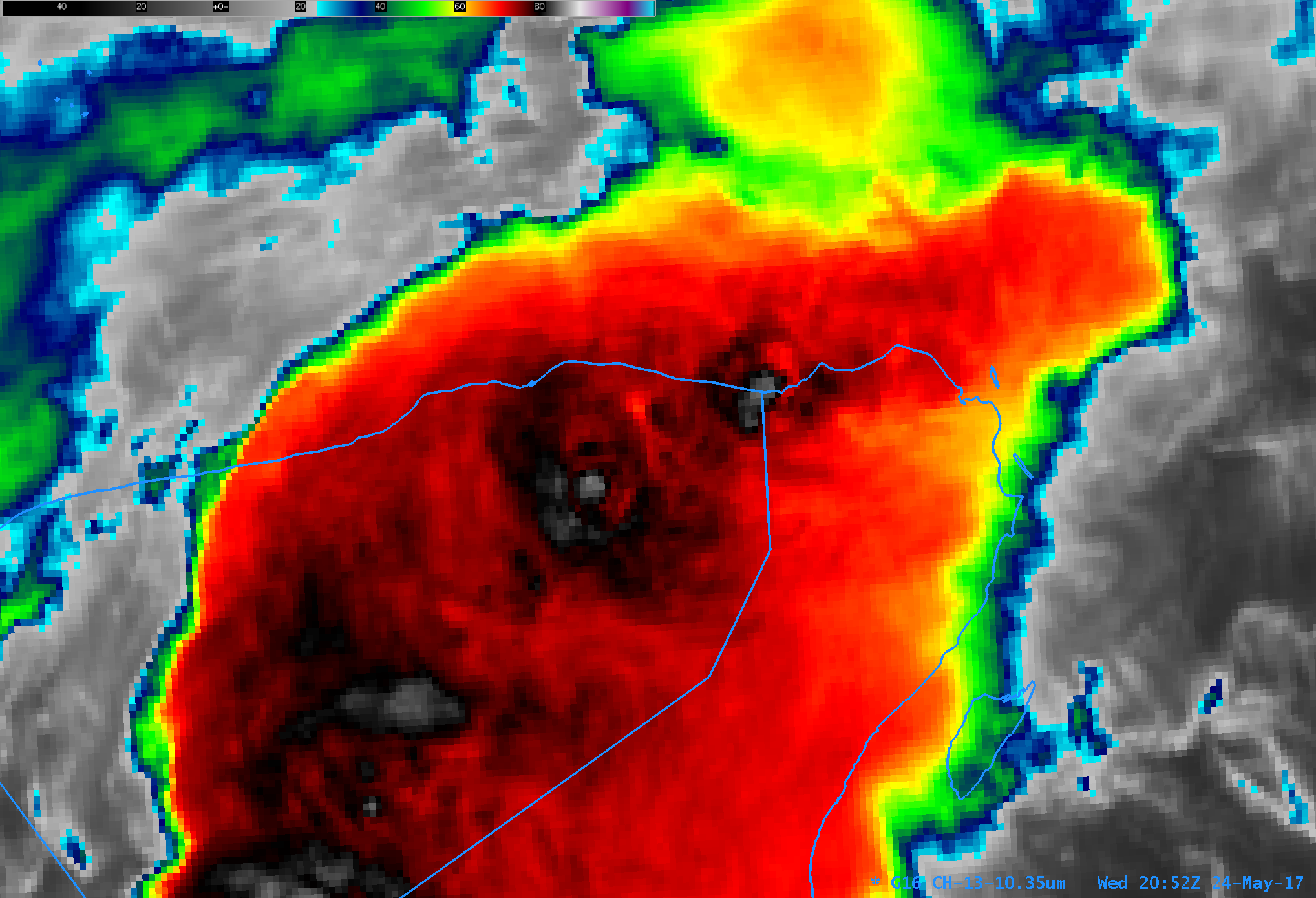 FGF
Visual inspection for feature determination and image-to-image consistency
16 panel loop CONUS loop for example…
These GOES-16 data are preliminary, non-operational data and are undergoing testing. Users bear all responsibility for inspecting the data prior to use and for the manner in which the data are utilized.
45
CONUS Loop 23-May-2017
These GOES-16 data are preliminary, non-operational data and are undergoing testing. Users bear all responsibility for inspecting the data prior to use and for the manner in which the data are utilized.
46
Analysis Methods
From the Imagery RIMP:
5.2 Method 2
Qualitative comparisons with Imagery derived from GOES and polar-orbiters, Provisional and Full Validation only.
Images from polar-orbiting satellites will, at least twice a day, pass over the coverage area of GOES-R.
Qualitative comparisons between GOES-R Imagery and that from simultaneous polar-orbiting satellites are useful in revealing atmospheric and ground elements and how well or poorly GOES-R Imagery may be used to diagnose these elements.
The most critical comparison is between GOES-R and GOES, as they cover the same area at all times.
Emphasis will be given to comparing the heritage bands on GOES with its counterpart on GOES-R.
McIDAS will be used for comparing Imagery from different sources.
At a minimum, GOES-R must produce Imagery at least of similar quality to GOES for the Provisional stage to be attained.
47
ABI compared to Suomi NPP
These GOES-16 data are preliminary, non-operational data and are undergoing testing. Users bear all responsibility for inspecting the data prior to use and for the manner in which the data are utilized.
48
“GOES-R must produce Imagery at least of similar quality to GOES”
These GOES-16 data are preliminary, non-operational data and are undergoing testing. Users bear all responsibility for inspecting the data prior to use and for the manner in which the data are utilized.
49
“GOES-R must produce Imagery at least of similar quality to GOES”
These GOES-16 data are preliminary, non-operational data and are undergoing testing. Users bear all responsibility for inspecting the data prior to use and for the manner in which the data are utilized.
50
GOES-16 as GOES-East
With GOES-16 as GOES-East, the optimal satellite to use based on pixel resolution.
But of course GOES-16 has better spectral & temporal resolution, even if it does not have better spatial resolution over some locations.
51
Quantitatively compare (CMI) between CMIP files and that produced from L1b…
This was done for the PLPT tests 08-10.
PLPT-08 Full Disk
PLPT-09 CONUS
PLPT-10 Mesoscale
52
Mode 4 CONUS vs Full Disk
Not an official PLPT

In Mode 4, there are CONUS files generated every 5 minutes from the full disk files.
The CONUS is simply extracted from the full-disk, not scanned separately.
The CONUS file should exactly match the values from the Full Disk for the same location.

This was tested on April 23 when GOES-16 was in Mode 4.
All bands had perfect matches between CONUS and Full Disk
Glance comparisons can be found here: 
https://www.ssec.wisc.edu/grafiir/goesr/MODE4/FD_CONUS/
53
“Path to Provisional” from Beta
AWG Imagery noted these issues at the Beta PS-PVR:
Inconsistencies between L1b radiances and L2 CMI
Conversion factors to CMI are not up to date in both L1b and L2 files.
Bit depths between some bands of L1b and CMI are different.
Min/Max ranges of L2 CMI do not match L1b files.
Co-registration
Image to image navigation
“Sheared” images
Striping in several bands
Stray Light
Inconsistent Central Wavelengths between single and multi-band.
Multiband does not have downscaling method.
DQF inconsistent in space
Slightly different start times for given image set of 16 bands
54
“Path to Provisional” from Beta
AWG Imagery noted these issues at the Beta PS-PVR:
Inconsistencies between L1b radiances and L2 CMI
Conversion factors to CMI are not up to date in both L1b and L2 files.
Bit depths between some bands of L1b and CMI are different.
Min/Max ranges of L2 CMI do not match L1b files.
Co-registration
Image to image navigation
“Sheared” images
Striping in several bands
Stray Light
Inconsistent Central Wavelengths between single and multi-band.
Multiband does not have downscaling method.
DQF inconsistent in space
Slightly different start times for given image set of 16 bands
Resolved
In Process
Unresolved
Since Beta
55
Instrument/GPA Issues Identified Pre-launch and Resolution Status
Some issues that affect Radiance product also affect CMI downstream.
56
Instrument/GPA Issues Identified Post-launch and Resolution Status
57
Product Maturity Assessment
58
Provisional CMI Outcomes:  Summary
All RIMP PLPTs required to make Provisional have been completed
CMIP files can be recreated from L1b files for IR bands
CMIP files can nearly be recreated from L1b files for Vis/NIR bands
This should be solvable.
Qualitative comparisons to current operational GOES Imager similar
Current Imager has just 5 bands and GOES-16 qualitatively has similar values
Higher spatial and temporal resolution of GOES-16 is a clear improvement.
Imagery product is ready for operational use by NWS
Preliminary use by NWS is already occurring
59
Recommendation for Provisional Maturity
AWG Imagery recommends that CMI data be transitioned to Provisional status at this time.
60
End Provisional Portion
61
Path to Full Maturity
3 PLPTs to be conducted by AWG Imagery for Full Maturity
PLPT tools ready
All 3 PLPTs already underway 
Data being collected for ABI-FD_CMI06 since 17 Jan 2017
Data being collected for ABI-CONUS_CMI02 since 17 Jan 2017
Data being collected for ABI-MESO_CMI02 since 17 Jan 2017
All Imagery tests to meet Full Maturity will be done using ground system data.
Currently outstanding issues, unless fixed by Handover, may prevent declaration of Full Maturity
4 issues identified through initial PLPT work 
There are more than 4 issues, but not all would necessarily block path to Full Maturity
Described in upcoming charts
All are shown with ground system L1b and/or CMIP files.
62
Post-Launch Product Tests
Validated Success Criteria: “Imagery has been analyzed for a significant number of cases to convey to users that, for all scenarios of interest to the users, the quality of the Imagery products is sufficient to identify features critical to the user.”

Full test plans and procedures are given in the ABI L2 Cloud and Moisture Imagery Readiness, Implementation, and Management Plan (RIMP v1.0; 416-R-RIMP-0323)
63
Path to Full Maturity
AWG Imagery noted these issues at the Beta PS-PVR:
Inconsistencies between L1b radiances and L2 CMI
Conversion factors to CMI are not up to date in both L1b and L2 files.
Bit depths between some bands of L1b and CMI are different.
Min/Max ranges of L2 CMI do not match L1b files.
Central wavelengths for bands different between L1b and L2 CMI and between single band and multiband CMI
Co-registration
Image to image navigation
“Sheared” images
Striping in several bands
Stray Light
Inconsistent Central Wavelengths between single and multi-band.
Multiband does not have downscaling method.
This was added, but incorrect
DQF inconsistent in space
Slightly different start times for given image set of 16 bands
Missing “Chunks” (really from Beta, but was not listed and is under progress)
15-min Calibration Anomaly (PICA)
Min/Max/Mean/Std metadata in CMI does not always match file contents
Extremely hot pixels in 3.7um have artificially cold pixels next to them.
Scan Start Times “slip” from day to day
Bad Navigation after data outages (Kalman Filter Issues)
AWIPS SCMI imagery is remapped twice, causing distortions
GRB: Metadata sometimes comes before the end of the image is sent
Resolved
Progressing
Unresolved
Since Beta
64
Comparing L1b to L2Coefficient Difference Results
Conversion factors for L1b to L2 CMIP were updated.
This was verified as done correctly for IR bands 7-16
We are still unable to consistently go from L1b to L2 CMIP for bands 1-6 using the metadata stored in the files.
65
CMI Ranges are Inconsistent with L1bWR 3383 (DO.05.00)
CMI min/max limits for bands do not match the limits of the L1b radiance min/max limits.
In CMIP files, reflectance factors for bands 1-6 are 0-1
In CMIP files, brightness temperatures are 173.15K to 334.15K for bands 8-16.
In CMIP files, brightness temperatures are 173.15K to 400K for band 7
Some bit depths (of the stored integers) are different between L1b and the corresponding CMIP band.
Users will expect to have a CMI range that matches the radiance range.  The following tables have CMI min/max values that match the min/max L1b radiances.
Calculated using “offline” Rad->CMI conversion factors because the Rad->CMI conversion coefficients in the L1b and CMIP files are incorrect. For these slides we used:
Rad->CMI for 1-6 is Esun and Kappa0 from CWG (Boryana Efremova)
Rad->CMI for 7-16 is FK1, FK2, BC1, and BC2 from UW-Madison (Gunshor)
This affects both the min/max range and the quantization accuracy of IR bands and may be impacted by bit depth.
66
Proposed GOES-R ABI CMI RF Ranges
* Max RF should be calculated using the kappa0 value that yields the maximum RF.  This is based on the earth-sun distance.  The Imagery Team does not have this information, so Max RF ideally would be calculated with this in mind.
67
[Speaker Notes: Brightness Temperatures calculated using Planck Function coefficients generated from March 2016 Prototype Flight Model (PFM) version 3 Spectral Response Functions (SRFs). Possible radiances are based on L1b file data. For example, min possible rad is just the add_offset for the radiances in L1b files, which corresponds to a count of 0.]
Proposed GOES-R ABI Temperature Ranges
Brightness temperature limits for bands 7-16 are too narrow and do not represent the full instrument range based on the radiance ranges of the L1b files.
Users will expect to have a brightness temperature range that matches the radiance range.  See table.
* Min Tbb is the minimum Brightness Temperature associated with the minimum positive radiance.  Negative radiances cannot be converted to Brightness Temperature.
68
[Speaker Notes: Brightness Temperatures calculated using Planck Function coefficients generated from March 2016 Prototype Flight Model (PFM) version 3 Spectral Response Functions (SRFs). Possible radiances are based on L1b file data. For example, min possible rad is just the add_offset for the radiances in L1b files, which corresponds to a count of 0.]
L1b Rad to L2 CMI is Inconsistent
Bit Depths are different for half the bands; The final 2 columns in this table are what CMI ranges should be for each band
69
[Speaker Notes: Radiance and CMI units for bands 1-6 are different from the units for bands 7-16.  Min Pos Rad is the minimum radiance above 0 possible based on the bit depth for the band, the scale_factor, and add_offset.  Min CMI and Max CMI are calculated based on bit depth for the band, scale_factor, and add_offset.  Calculated Min CMI (or Calculated Max CMI) for bands 1-6 is calculated from the Min Rad (or Max Rad) using esun (or kappa0) provided by CWG (Boryana Efremova).  Calculated Min CMI for bands 7-16 is calculated from the Min Pos Rad because brightness temperatures can’t really be calculated from negative radiances.  Calculated Min CMI and Calcualted Max CMI are calculated using planck_fk1, planck_fk2, planck_bc1, and planck_bc2 provided by CIMSS (Gunshor under CWG).  The planck_ values, esun, and kappa0 had to be provided by CWG affiliates because the values stored in the ground system files are incorrect, based on early estimates of spectral response for the instrument.  The values used for the calculations in this table were derived from the flight spectral response functions (provided by CWG).]
Co-RegistrationWR3868 (In Analysis) WR 3824 (DO.04.03.01)
There have been co-registration problems between the bands, sometimes as much as 8km.
This problem may be resolved with DO.04.03.01 (2/17/17)
Initial look at post-2/17 data we got mixed results.  
Maybe some software is incorrectly comparing ½km to 1km and 1km to 2km bands.  How one downscales to compare the higher spatial resolution bands to lower spatial resolution bands makes a difference in whether there appear to be shifts.  Sub-sampling from ½km or from 1km to 2km will cause the appearance of a shift.  Averaging creates less of an apparent shift. 
Initially it appears that the patch fixed the most apparent co-registration errors between similar bands (2km vs 2km and 1km vs 1km).

All Navigation errors are difficult to assess with Kalman Filter issues ongoing and frequent PLT events that disrupt the system.
70
Image to Image NavigationWRs associated with Nav: 3953, 3641, 3898
All Navigation errors are difficult to assess with Kalman Filter issues ongoing and frequent PLT events that disrupt the system.
When sufficiently zoomed in, we typically see navigation errors in most of our loops.
These GOES-16 data are preliminary, non-operational data and are undergoing testing. Users bear all responsibility for inspecting the data prior to use and for the manner in which the data are utilized.
71
Striping
Striping and banding have both occurred multiple times a day and have been seen in every band.
Seems less pervasive after 2/17 patch, but not eliminated...
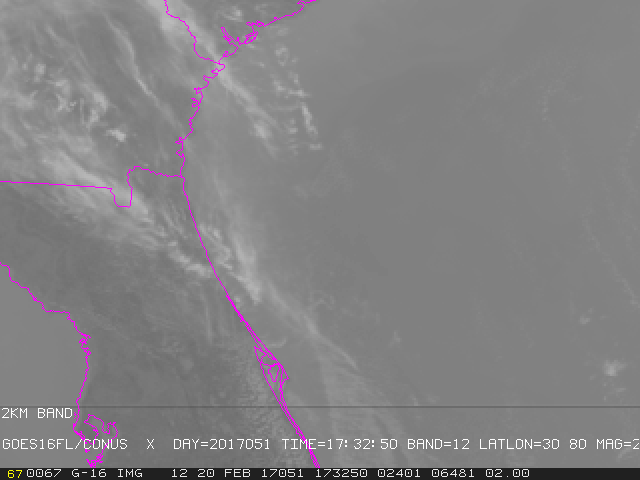 Band 12
20 Feb 2017
17:32:50 UTC
72
These GOES-16 data are preliminary, non-operational data and are undergoing testing. 
Users bear all responsibility for inspecting the data prior to use and for the manner in which the data are utilized.
Stray Light
Stray Light occurs at night, evident in visible/NIR bands.
The NIR bands can be used for hot/bright spot detection at night and this problem should not be dismissed based on “nobody uses visible/NIR at night.”
When looking at a full disk image, it is almost never night everywhere on the full disk and stray light in one part of the image can impact images in multiple ways.
There is no requirement for visible/NIR band use at night.
Stray light sometimes also is evident in the 3.9um band at night.
This probably would not hold up provisional and may not be easy to fix or mitigate, but should at least be a longer term goal to improve.
73
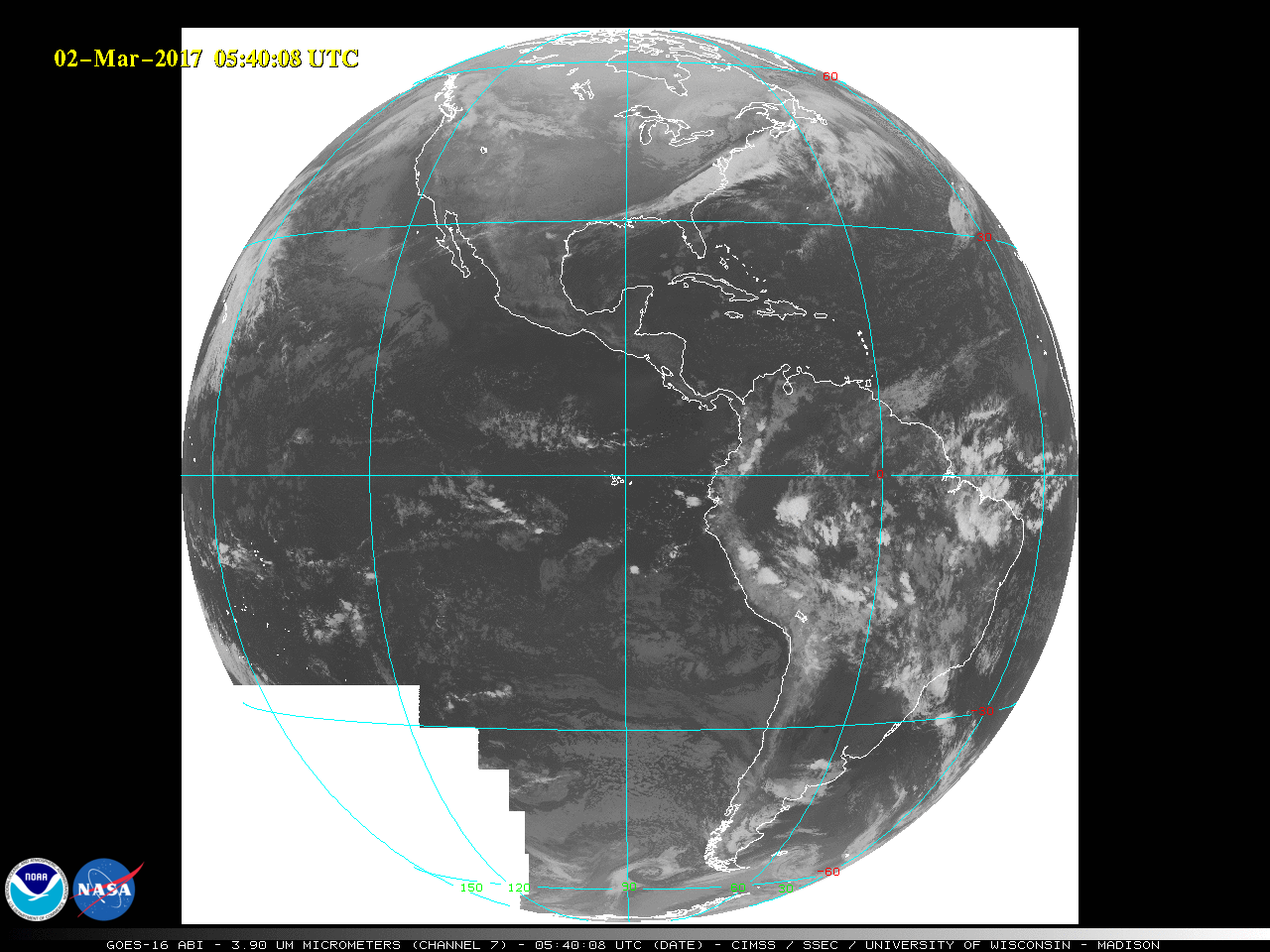 “cookie monster”
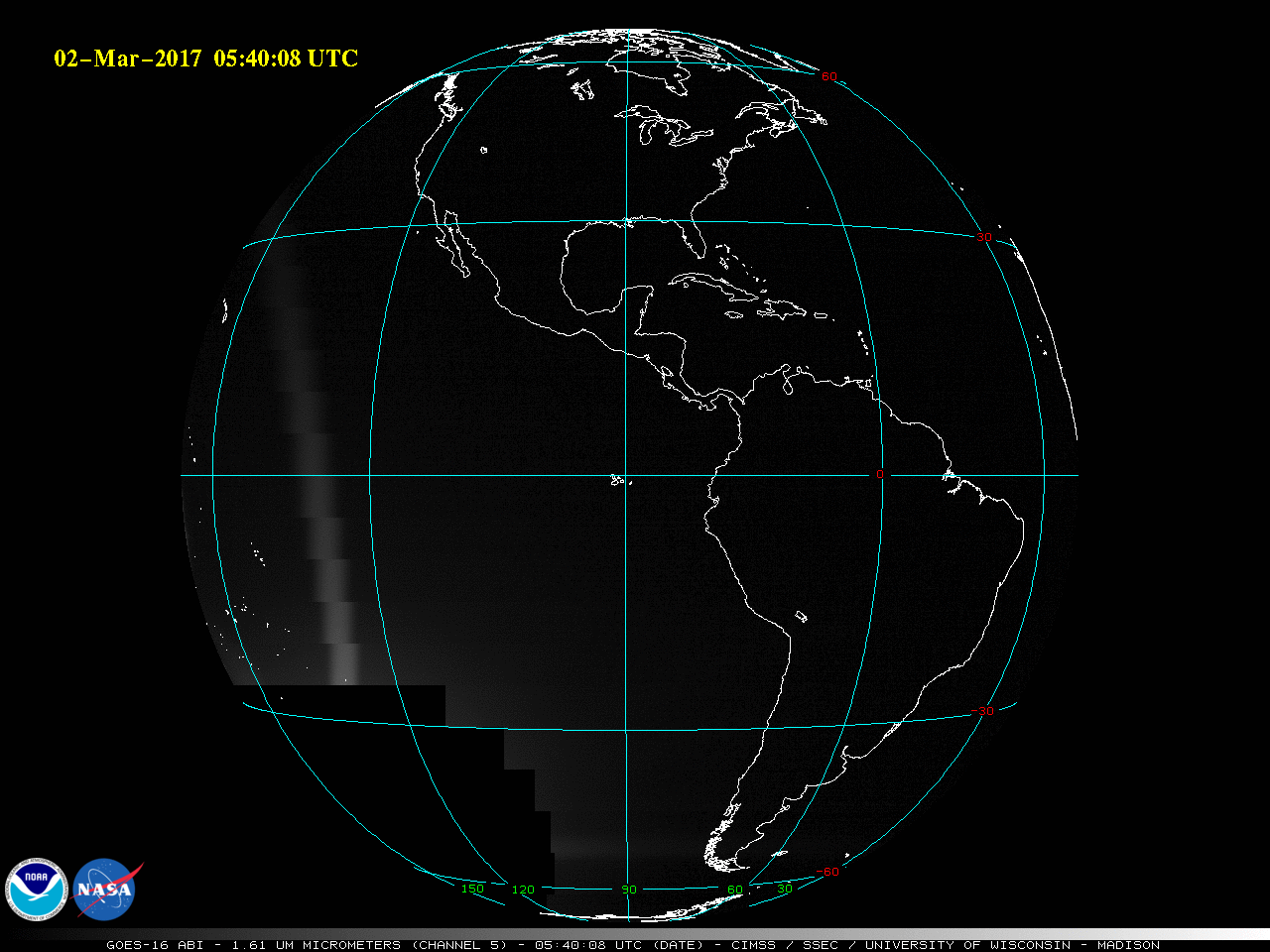 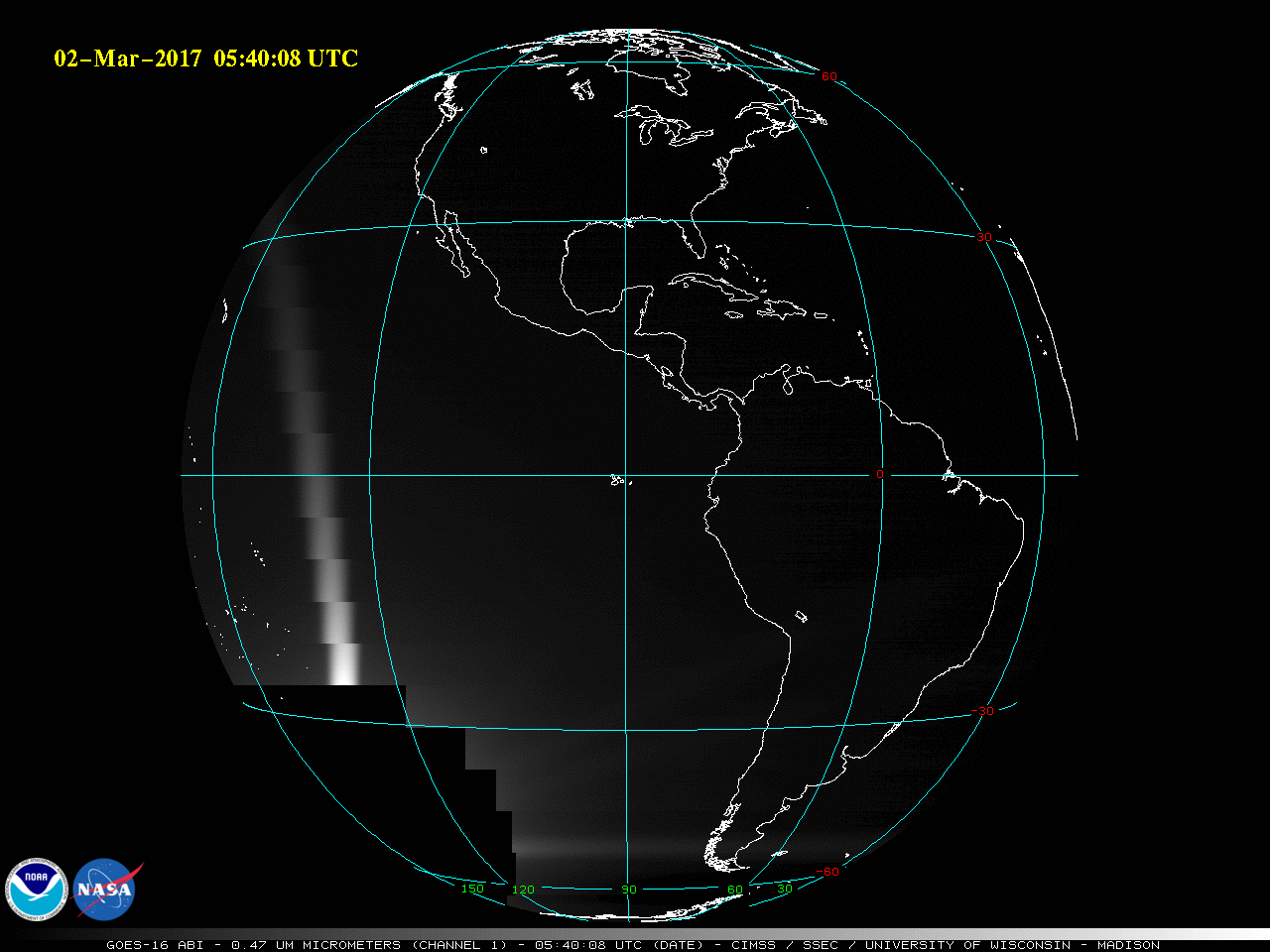 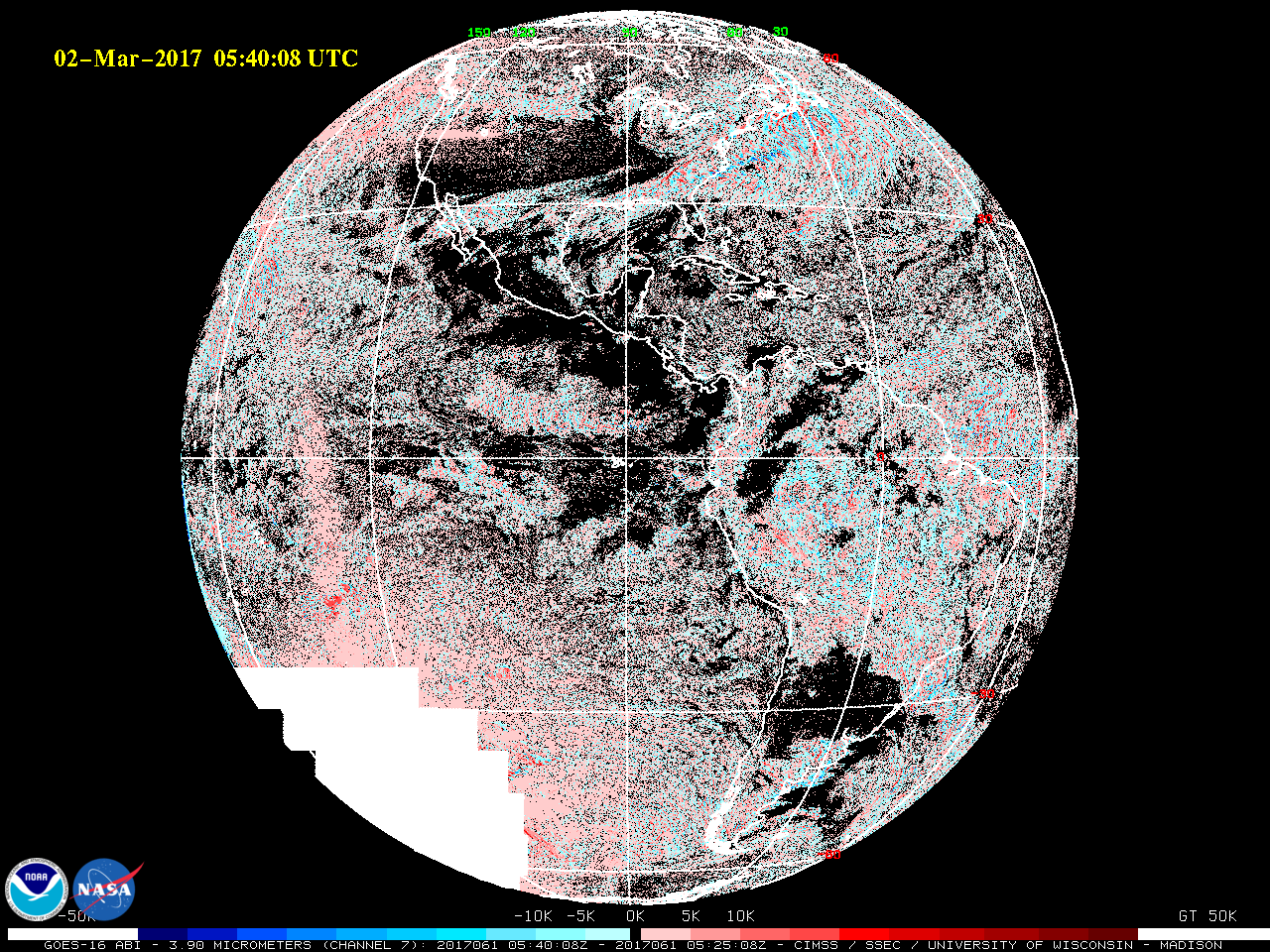 3.9um Brightness Temperature Difference Image (5:40UTC-5:25UTC)
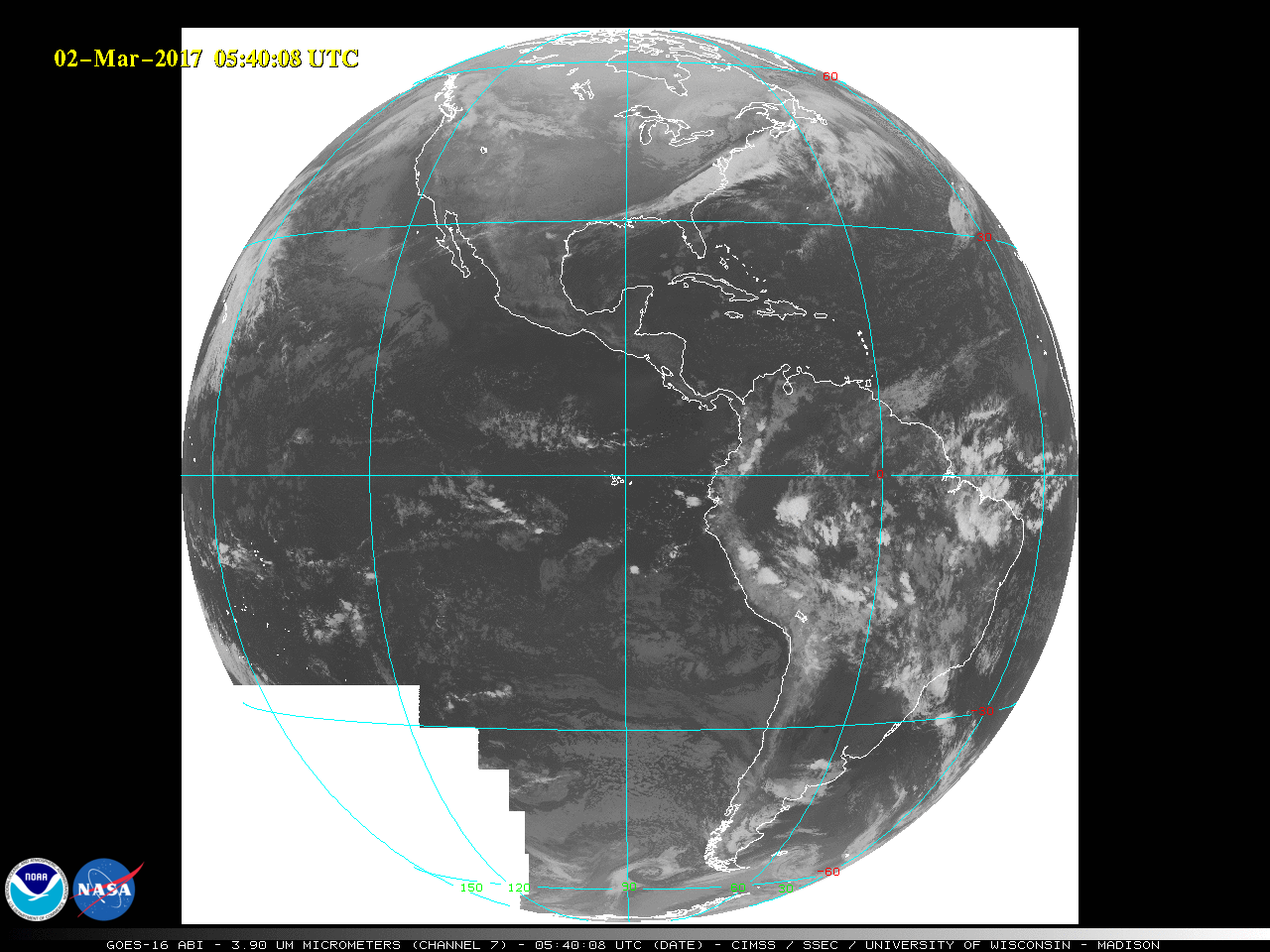 “cookie monster”
Imagery: near –IR uses at nightRefineries/Fires (bands 5, 6, 7)
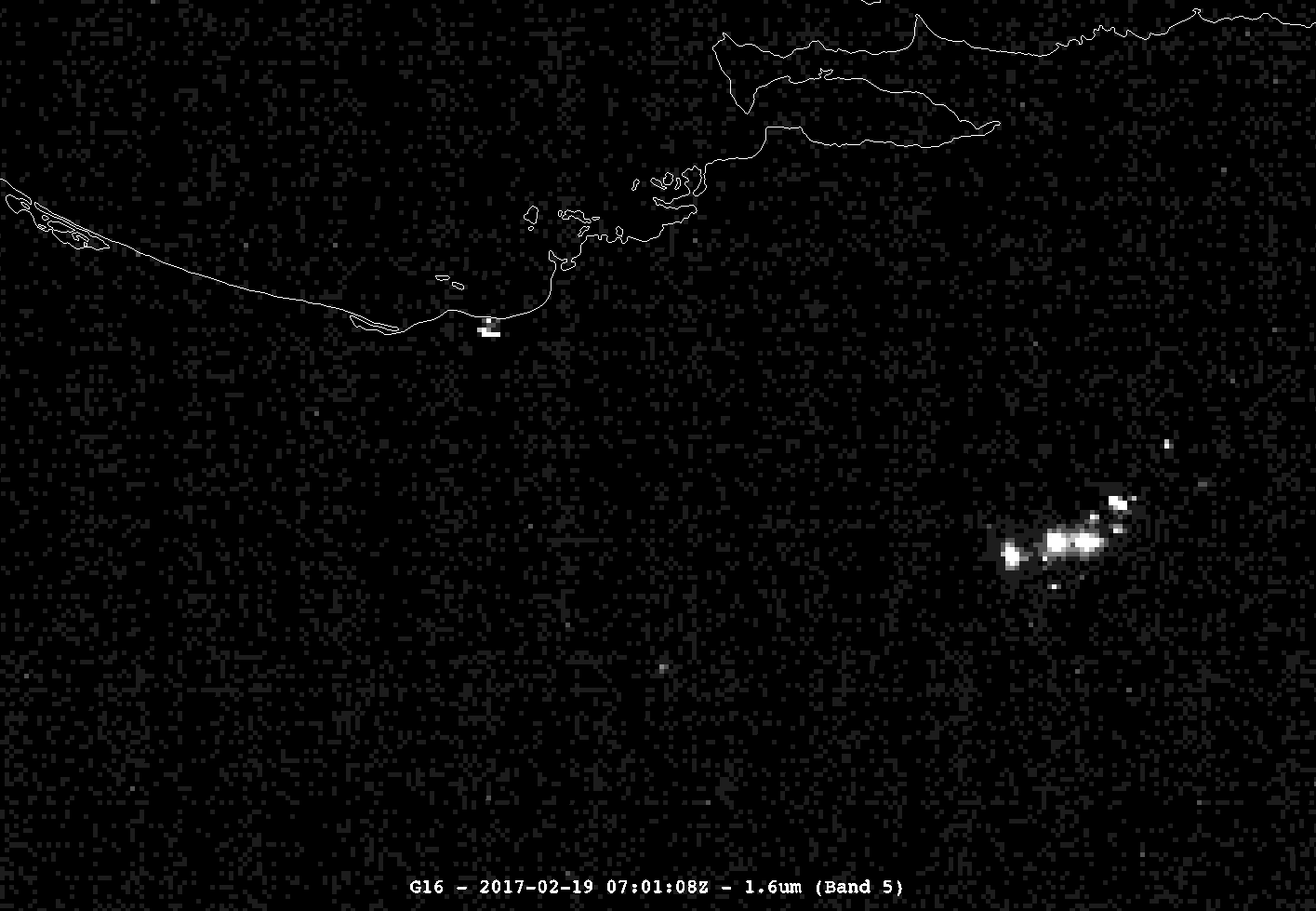 Northern coast of Venezuela….
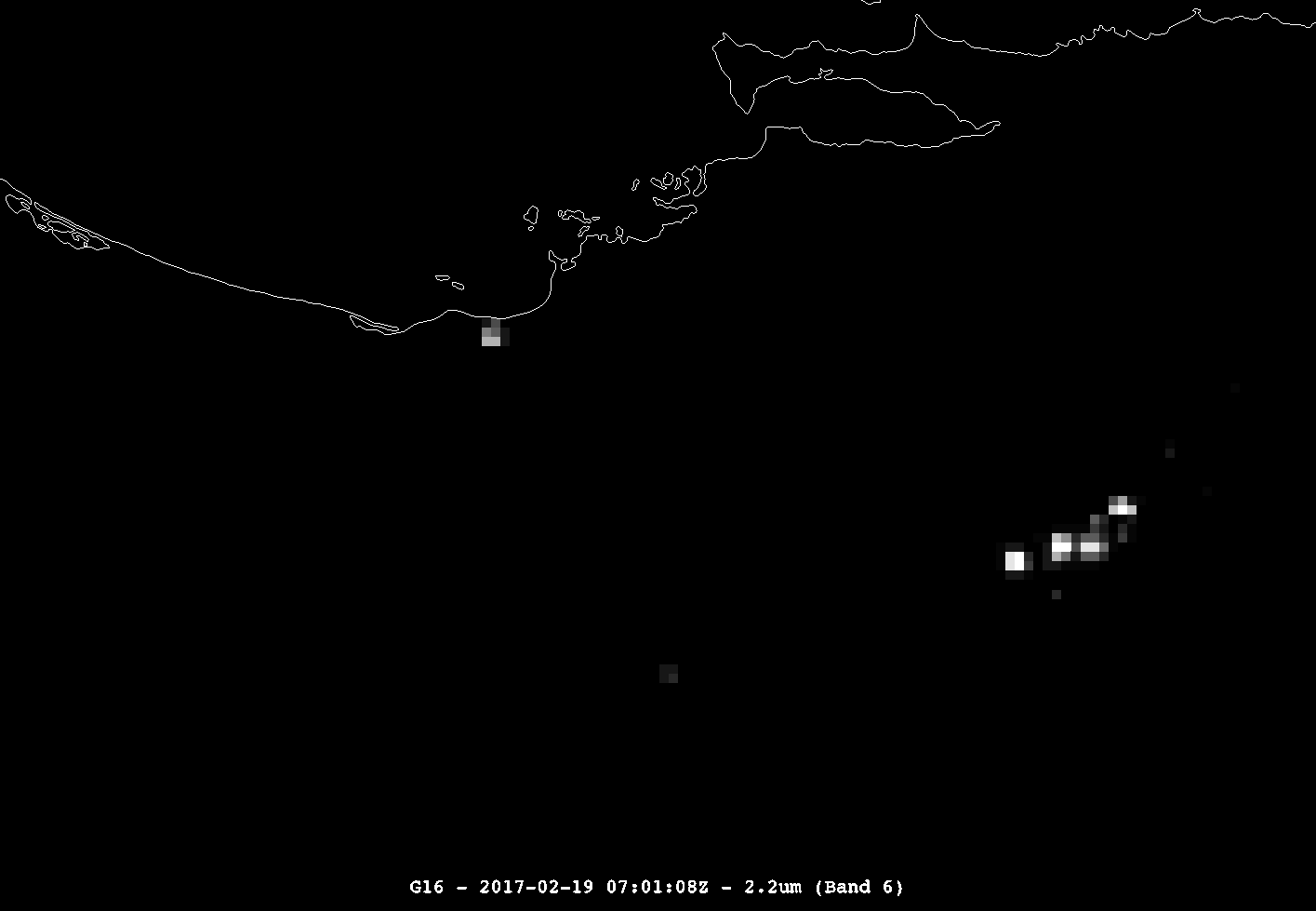 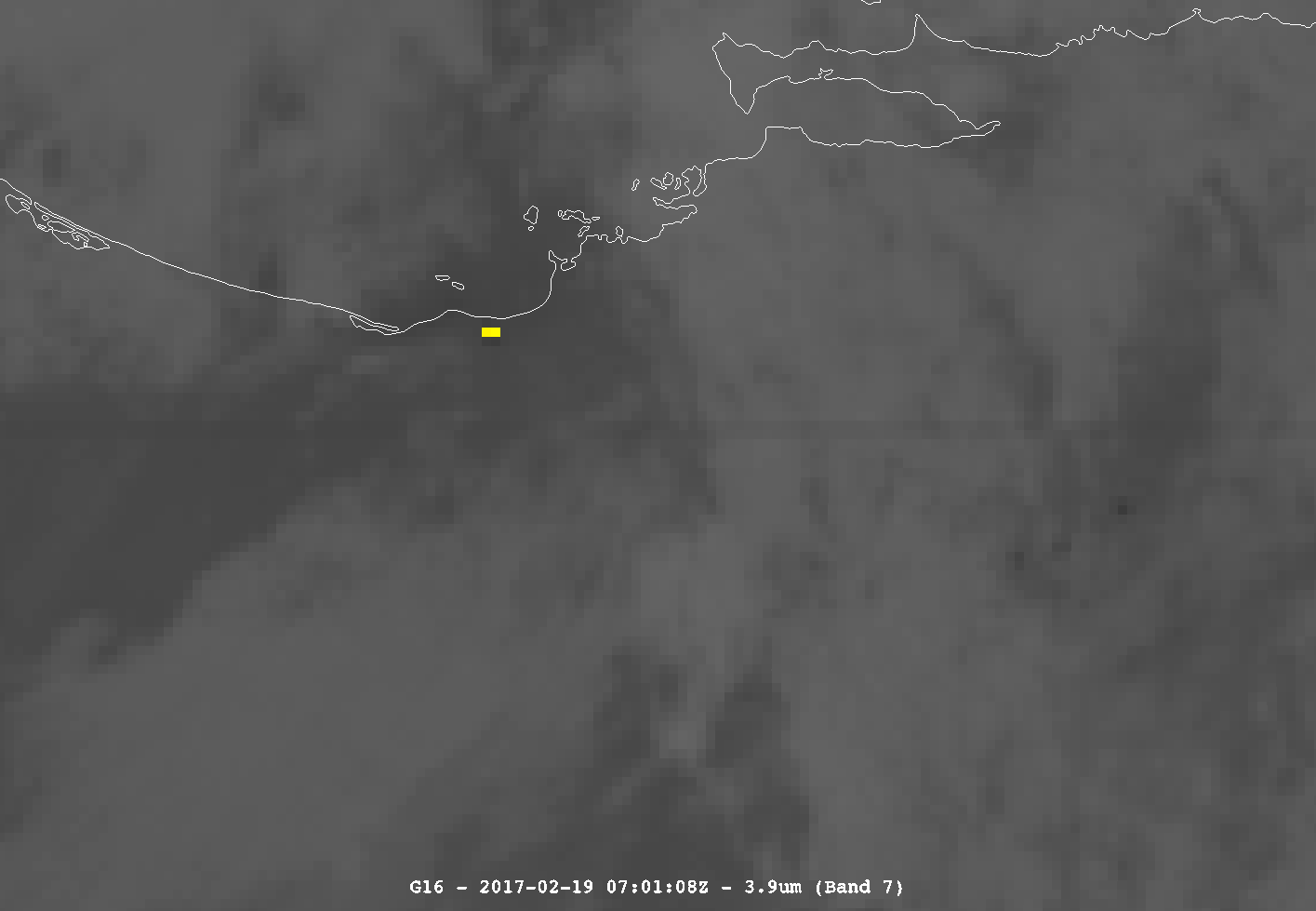 Refinery
                      Fires
William Straka, CIMSS
79
These GOES-16 data are preliminary, non-operational data and are undergoing testing. 
Users bear all responsibility for inspecting the data prior to use and for the manner in which the data are utilized.
[Speaker Notes: refinerys_fires_Venezuela]
Inconsistent Central Wavelengths
The central wavelengths stored in the CMIP files are different between the single band files and the corresponding bands in the multi-band file.
This is metadata stored as a variable in L1b and L2 CMIP files.
The variable names between single band files and multiband files are different…
In a single band file it appears as:
	band_wavelength
In a multi-band file it appears as:
	band_wavelength_C01 (e.g., for channel 1)
Fixed implemented, needs final confirmation
80
Multiband Downscaling to 2km
Multiband downscaling method from ½ or 1km to 2km is now included in the files:
 CMI_C01:downsampling_methoid = "average" ;
 CMI_C02:downsampling_methoid = "average" ;
 CMI_C03:downsampling_methoid = "average" ;
 CMI_C05:downsampling_methoid = "average" ;
Method listed in files is incorrect.  The files are being sub-sampled (the corner of 2x2 in a 1km band 1, for example).
If method changes, manually entered in metadata.
ADR 357
81
DQF Inconsistent In SpaceWR 2190 (DO.06.00) and 3971 (In analysis)
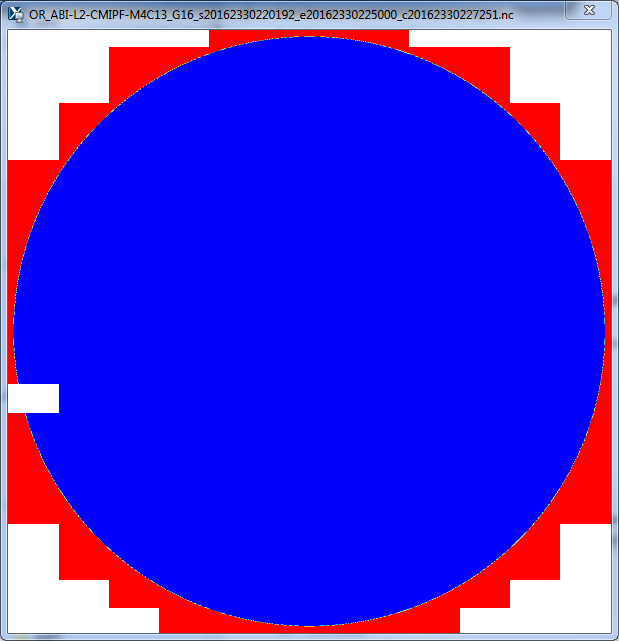 Different DQF values in “space”
Valid range of DQF for L2 CMIP is 0 to 3.  The white parts of this image are DQF=-1
Missing chunk of data has same DQF as unscanned portions of space.
Displayed with ncview
82
These GOES-16 data are preliminary, non-operational data and are undergoing testing. Users bear all responsibility for inspecting the data prior to use and for the manner in which the data are utilized.
DQF Metadata Misleading
CMIP Full Disk Band 09 on May 22 at 07:15:27.1UTC
OR_ABI-L2-CMIPF-M3C09_G16_s20171420715271_e20171420726043_c20171420726122.nc
 byte DQF(y, x) ;
                DQF:_FillValue = -1b ;
                DQF:long_name = "ABI L2+ Cloud and Moisture Imagery brightness temperature data quality flags" ;
                DQF:standard_name = "status_flag" ;
                DQF:_Unsigned = "true" ;
                DQF:valid_range = 0b, 3b ;
                DQF:units = "1" ;
                DQF:coordinates = "band_id band_wavelength t y x" ;
                DQF:grid_mapping = "goes_imager_projection" ;
                DQF:flag_values = 0b, 1b, 2b, 3b ;
                DQF:flag_meanings = "good_pixel_qf conditionally_usable_pixel_qf out_of_range_pixel_qf no_value_pixel_qf" ;
                DQF:number_of_qf_values = 4b ;
                DQF:percent_good_pixel_qf = 0.9999939f ;			DQF=0			Almost 100% DQF=0
                DQF:percent_conditionally_usable_pixel_qf = 2.e-07f ;	DQF=1
                DQF:percent_out_of_range_pixel_qf = 1.e-07f ;		DQF=2
                DQF:percent_no_value_pixel_qf = 0.f ;			DQF=3			No DQF=3
83
DQF for Band 09May 22 at 07:15:27.1UTC
DQF is missing where it is white
84
DQF for Band 09May 22 at 07:15:27.1UTC
L2 PUG states that “In the case of gridded data products on the ABI fixed grid, the value of
the denominator used in calculating this percentage is the number of data points where the source data for
the data points can be geolocated (i.e., on-earth).”
Will this be confusing for users down the road? (Not everyone will read the PUG or would find this).

Maybe rename to:
“geolocated_percent_good_pixel_qf”

Or “percent_good_pixel_qf_on_earth”
There are 5424x5424=29,419,776 Pixels

23,046,120 (~78%) of them are DQF=0 (not 99%)
4 (~1.4e-7%) of them are DQF=1
2 (~6.8e-8%) of them are DQF=2
2,960,146 (~10%) of them are DQF=3 (not 0%)
3,413,504 (~12%) of them are DQF=Missing
85
Different Start TimesWR3892 (In Analysis)
On occasion the 16 bands will not have the same start time.
OR_ABI-L1b-RadF-M3C01_G16_s20170320106247_e20170320117013_c20170320117060.nc 
OR_ABI-L1b-RadF-M3C02_G16_s20170320106246_e20170320117013_c20170320117048.nc
This is a L1b radiance example, but the problem persists into corresponding CMIP files.
86
Missing “Chunks”
Missing “Chunks” of Data
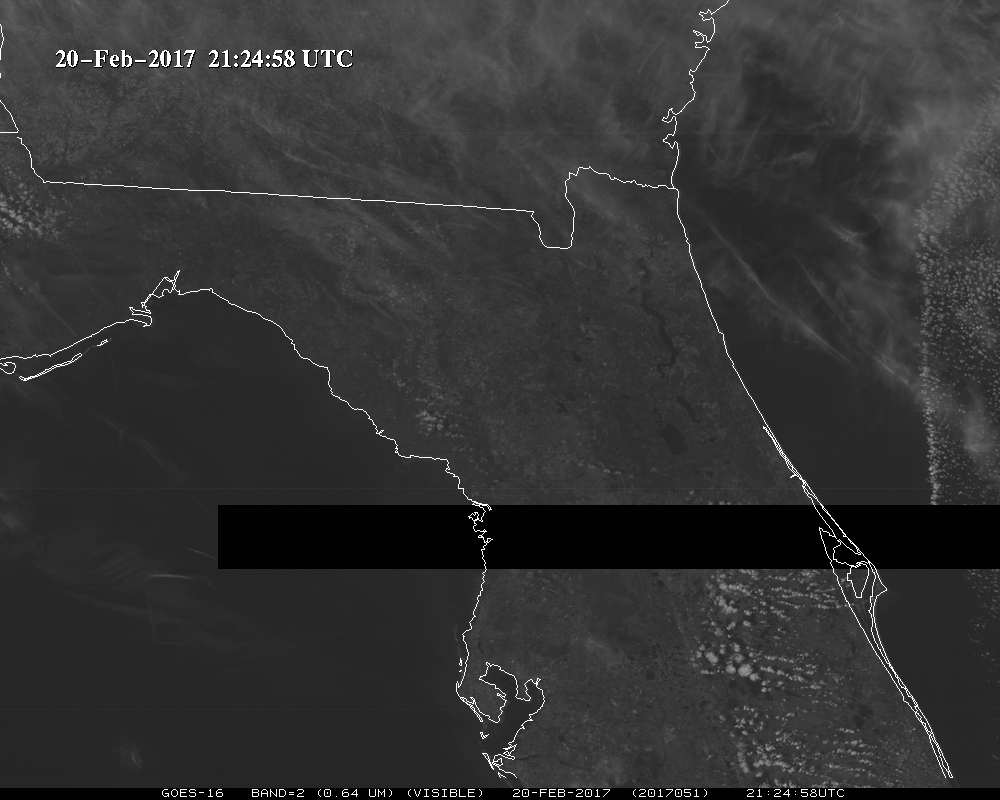 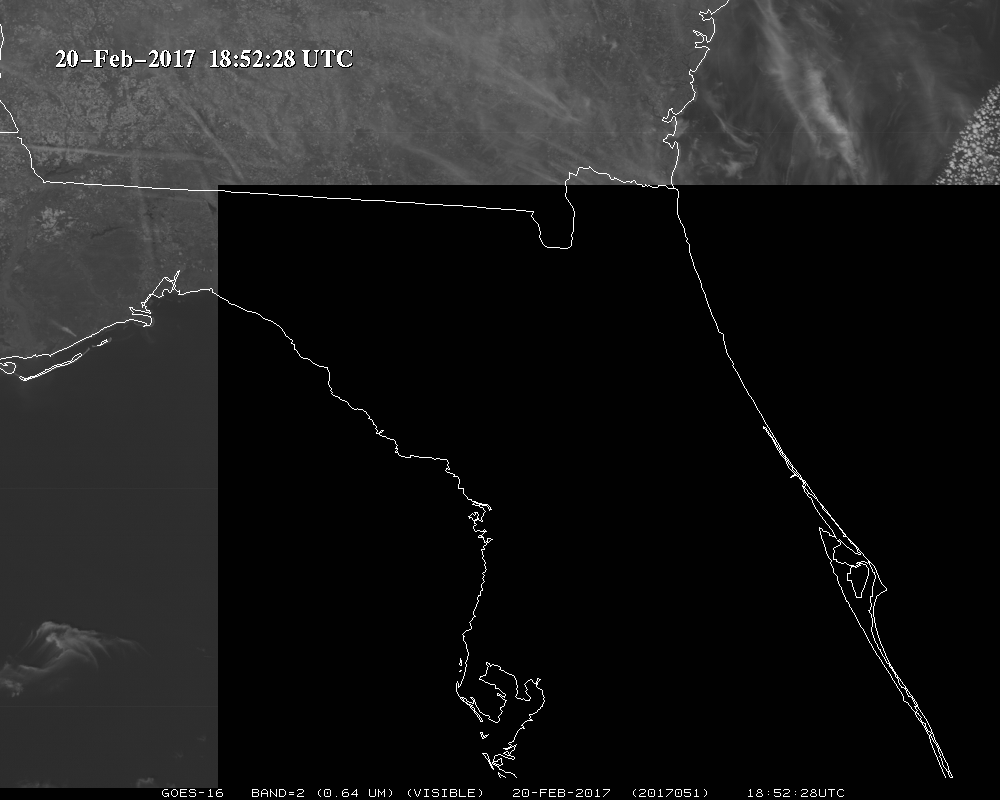 Known issue due to terrestrial GRB; will be resolved once GRB-RF is enabled with ABI data
87
These GOES-16 data are preliminary, non-operational data and are undergoing testing. 
Users bear all responsibility for inspecting the data prior to use and for the manner in which the data are utilized.
15 Minute Cal Anomaly (PICA)
There is a 15 minute periodicity to calibration that affects both CONUS and MESO
Chad Gravelle and others noticed it in water vapor imagery.
Field Campaign noticed it with MESOs
Does not seem to affect Full Disks
On the order of 0.1K
Shown in the next slides as image differences in CONUS over consecutive scans in time for the 16 panels….
88
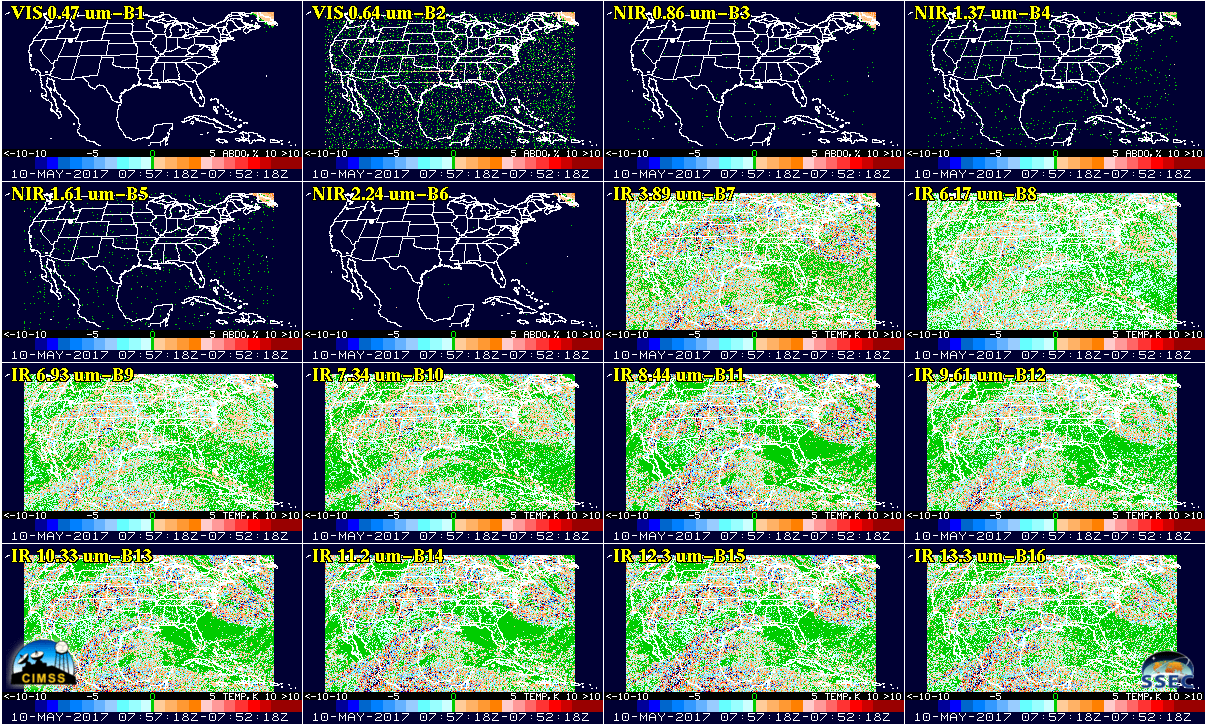 ABI Band Differences in time, consecutive CONUS scans, all 16 bands
7:57:18 – 7:52:18 UTC on 10 May 2017
Differences that are green are +/- 0.05K
89
[Speaker Notes: 07:57:18 UTC – 07:52:18 UTC  10May2017]
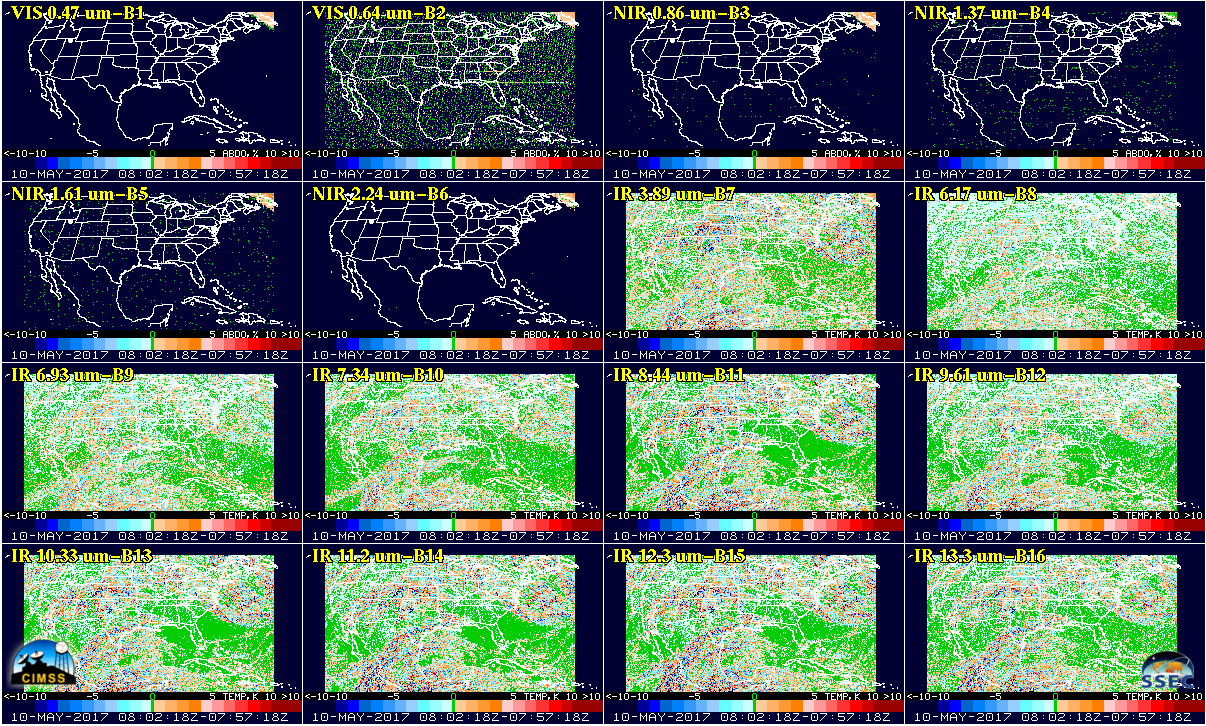 ABI Band Differences in time, consecutive CONUS scans, all 16 bands
8:02:18 – 7:57:18 UTC on 10 May 2017
Differences that are green are +/- 0.05K
90
[Speaker Notes: 08:02:18 UTC – 07:57:18 UTC  10May2017]
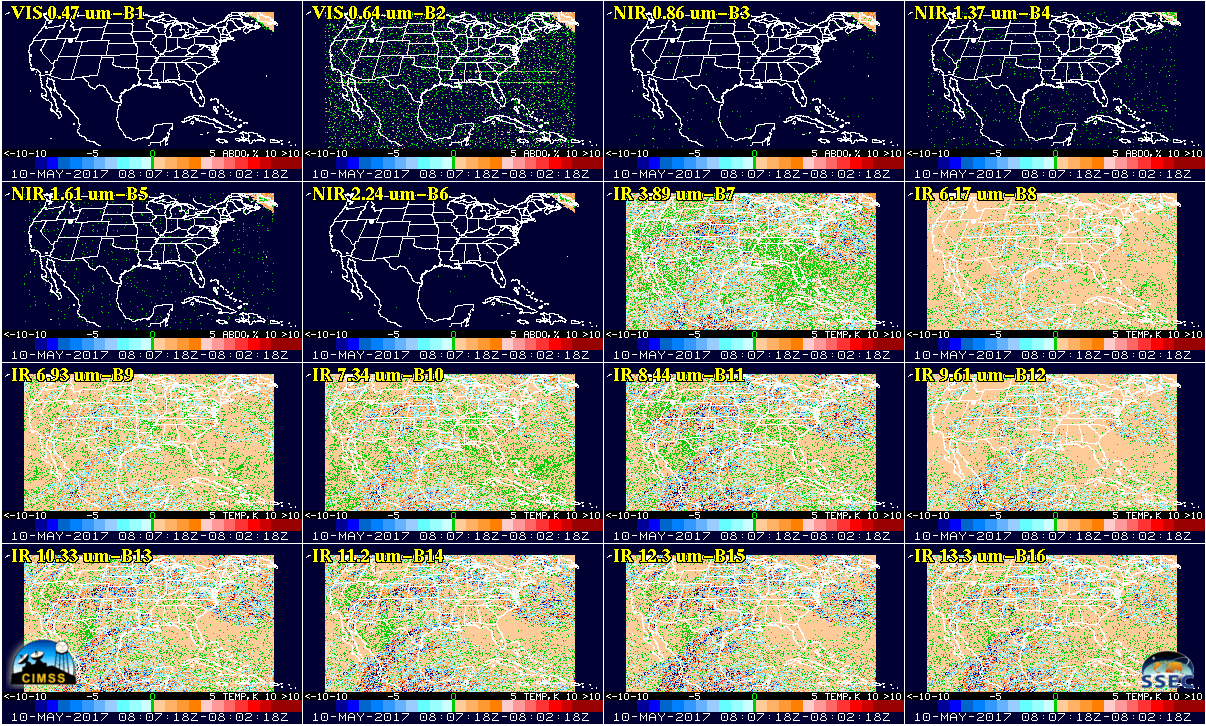 ABI Band Differences in time, consecutive CONUS scans, all 16 bands
8:07:18 – 8:02:18 UTC on 10 May 2017
Differences that are “butterscotch” are +/- .05 to +1.05K
91
[Speaker Notes: 08:07:18 UTC – 08:02:18 UTC  10May2017]
Preliminary Field Campaign Results
Mean Radiances for Mesoscale scans on 16 Apr, considering only pixels with DQFs=0 & 1.

Note that in Mode 3 the FD start times are nominally at :00, :15, :30, :45
92
Max Inconsistent
Sometimes the min/max/mean/std stored in the file are not consistent with values derived from the data stored in the file.
This could be related to the fact that these values are calculated “on the fabric” and not from the CMI file actually?
Example:
 OR_ABI-L2-CMIPF-M3C02_G16_s20171431730271_e20171431741037_c20171431741106.nc
max_reflectance_factor:valid_range = 0.f, 1.f 
max_reflectance_factor = 1.043138
93
Fire Creates Artificially Cold Pixel?
These GOES-16 data are preliminary, non-operational data and are undergoing testing. Users bear all responsibility for inspecting the data prior to use and for the manner in which the data are utilized.
94
Scan Start Times “Slip”
The 18:00:xx.x file from day to day slips some seconds.
This is going to confuse users, cause problems with reprocessing, and make it difficult to find the “same” image from day to day.

Full Disk “18Z” images…
IMGLIST  GOES16A/FD.-19 TIME=18 18:06 Image file directory listing for:GOES16A/FD  Pos Satellite/         Date       Time      Center Band(s)      sensor                                 Lat Lon  --- -------------  ------------  --------  ---- ---- ------------  480  G-16 IMG      15 MAY 17135  18:00:22     0   89 1-16  217  G-16 IMG      14 MAY 17134  18:00:37     0   89 1-16  123  G-16 IMG      13 MAY 17133  18:00:25     0   89 1-16    27  G-16 IMG      12 MAY 17132  18:00:37     0   89 1-16 IMGLIST: done
95
Sample of Issue After a Restart
These GOES-16 data are preliminary, non-operational data and are undergoing testing. Users bear all responsibility for inspecting the data prior to use and for the manner in which the data are utilized.
96
SCMI Remapped
Examples shown previously in Provisional slides.
This issue is being worked currently with NWS
These GOES-16 data are preliminary, non-operational data and are undergoing testing. Users bear all responsibility for inspecting the data prior to use and for the manner in which the data are utilized.
97
GRB Metadata Sent Too Soon
When the metadata arrives for a file, that is supposed to be the indicator that the entire file has been delivered….
These GOES-16 data are preliminary, non-operational data and are undergoing testing. Users bear all responsibility for inspecting the data prior to use and for the manner in which the data are utilized.
98
No Swath Times in MetadataImagery team has requested this in the past and still thinks it’s a good idea for cal/val and user community.
There are no swath start times in L1b and L2 files.
This was requested in Imagery ATBD
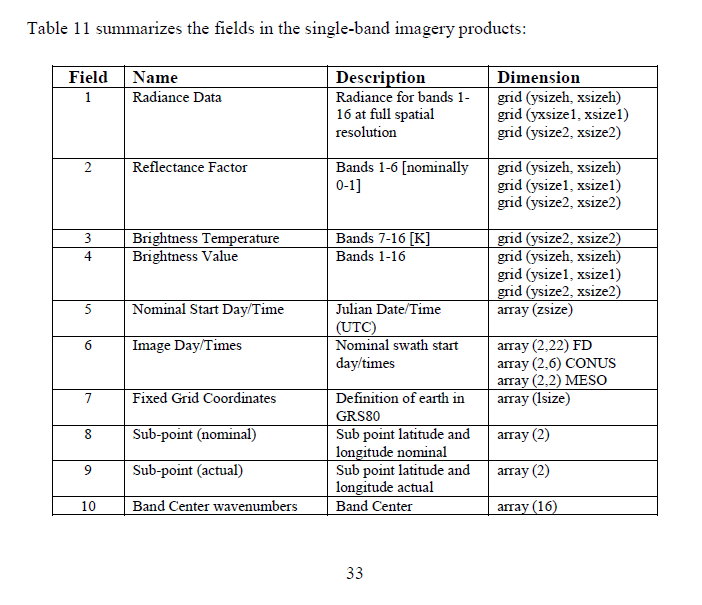 99
Risks to Reaching Full Validation
100
Imagery RIMP
A core assumption of the RIMP is that the AWG teams are fully funded
101